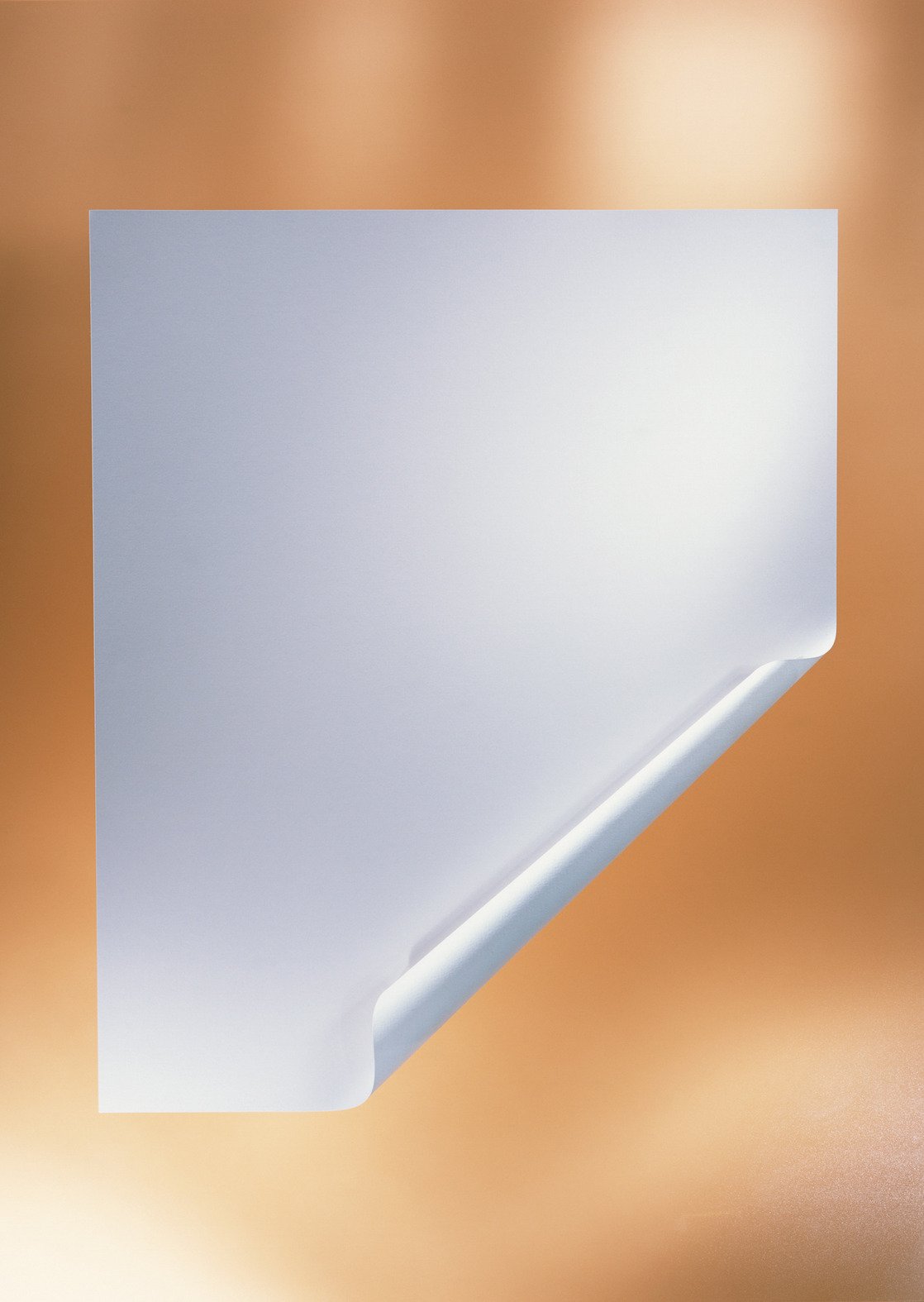 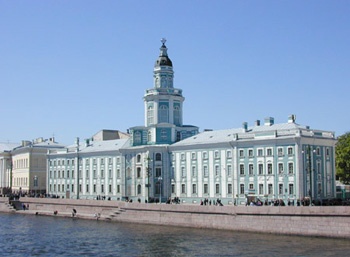 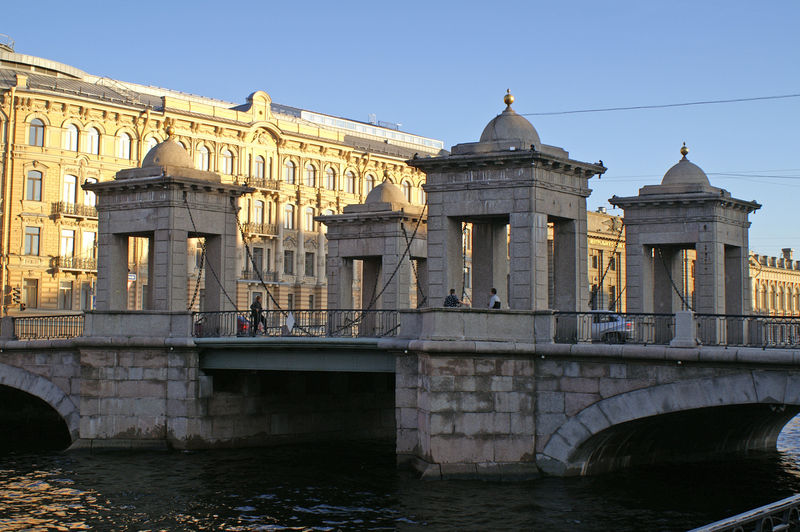 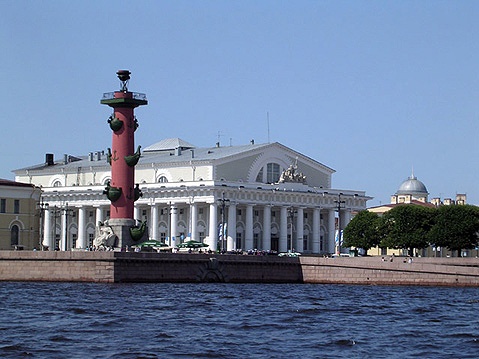 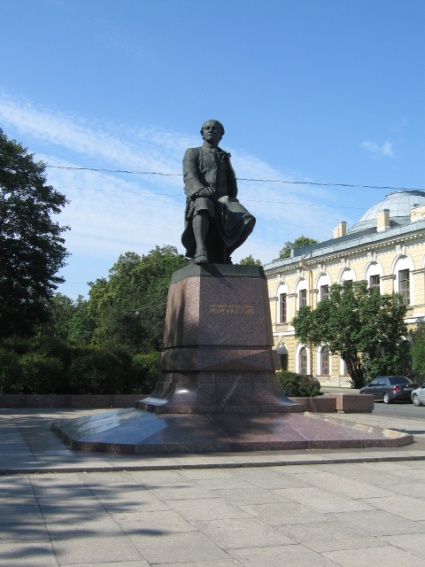 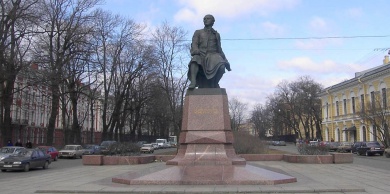 1
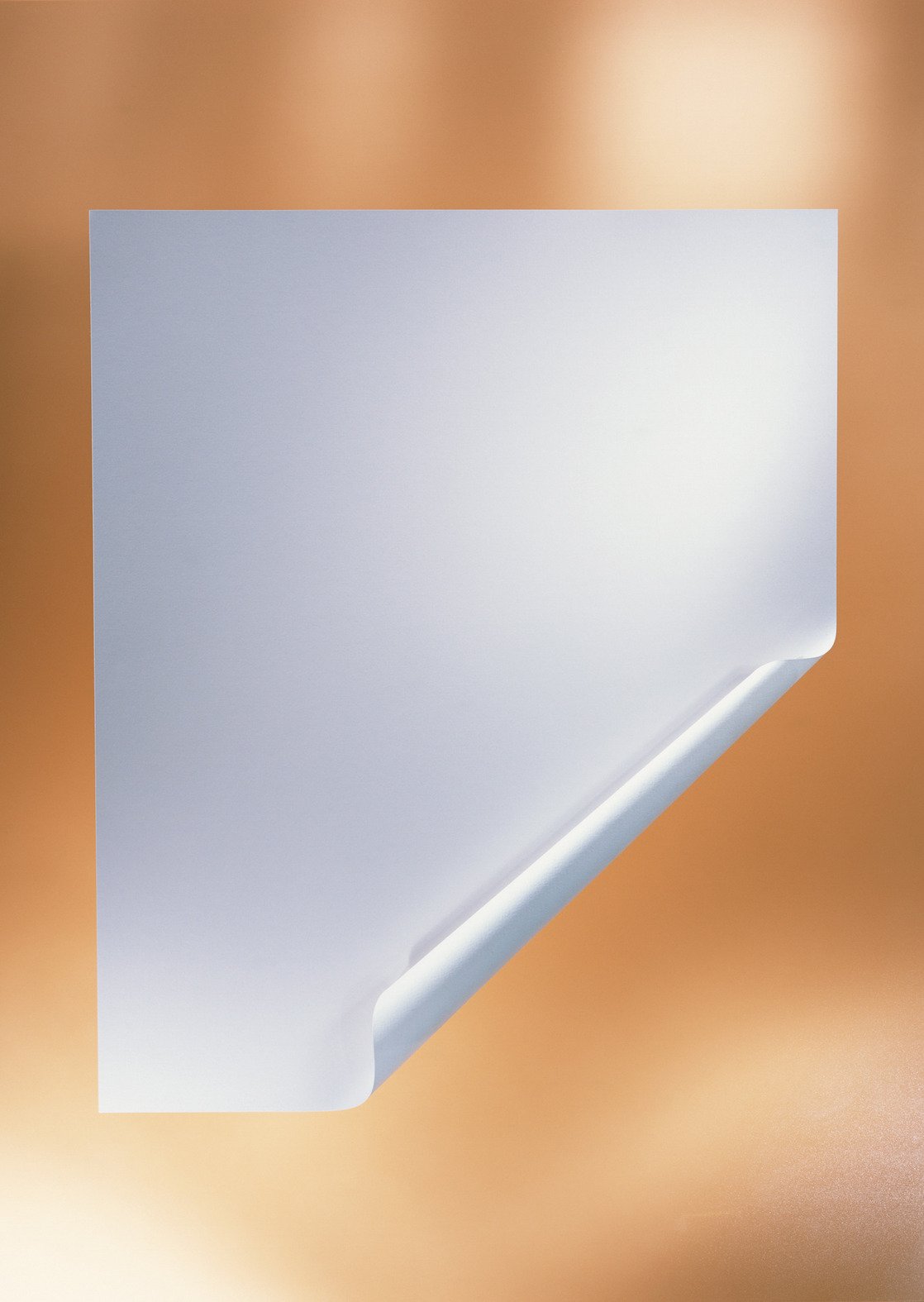 ПЕРВЫЙ РУССКИЙ АКАДЕМИК
РУССКИЙ УЧЁНЫЙ-ЭНЦИКЛОПЕДИСТ
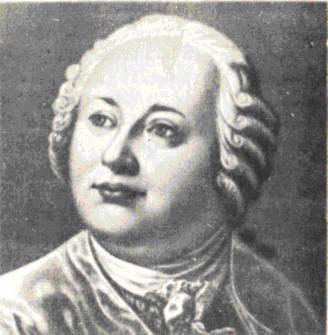 ФИЗИК
АСТРОНОМ
КАРТОГРАФ
ГЕОГРАФ
ГЕОЛОГ
МЕТАЛЛУРГ
ПОЭТ И ХУДОЖНИК
АВТОР ПЕРВОГО УЧЕБНИКА ДРЕВНЕЙ ИСТОРИИ РОССИИ
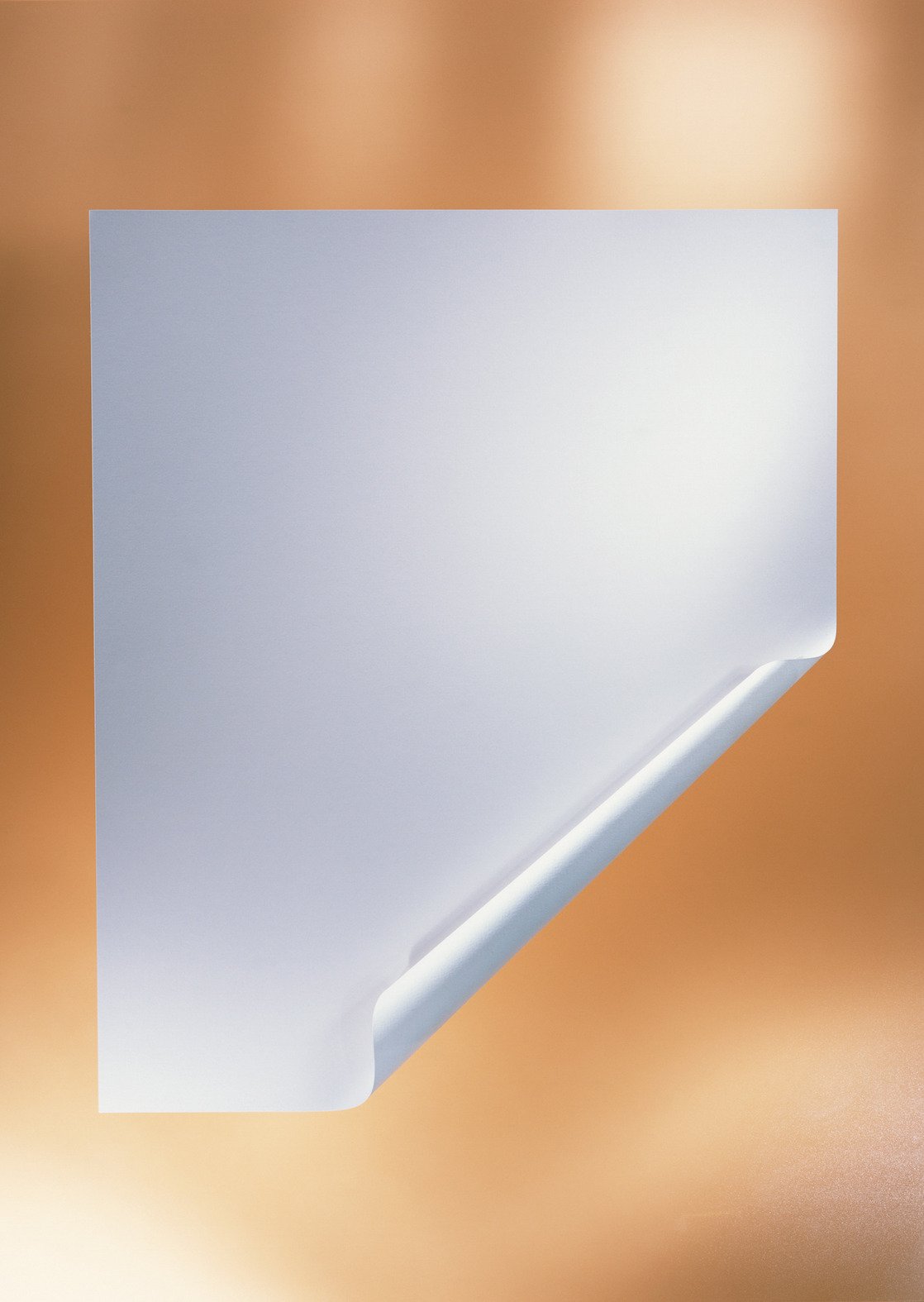 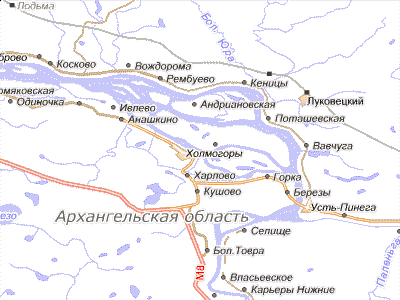 3
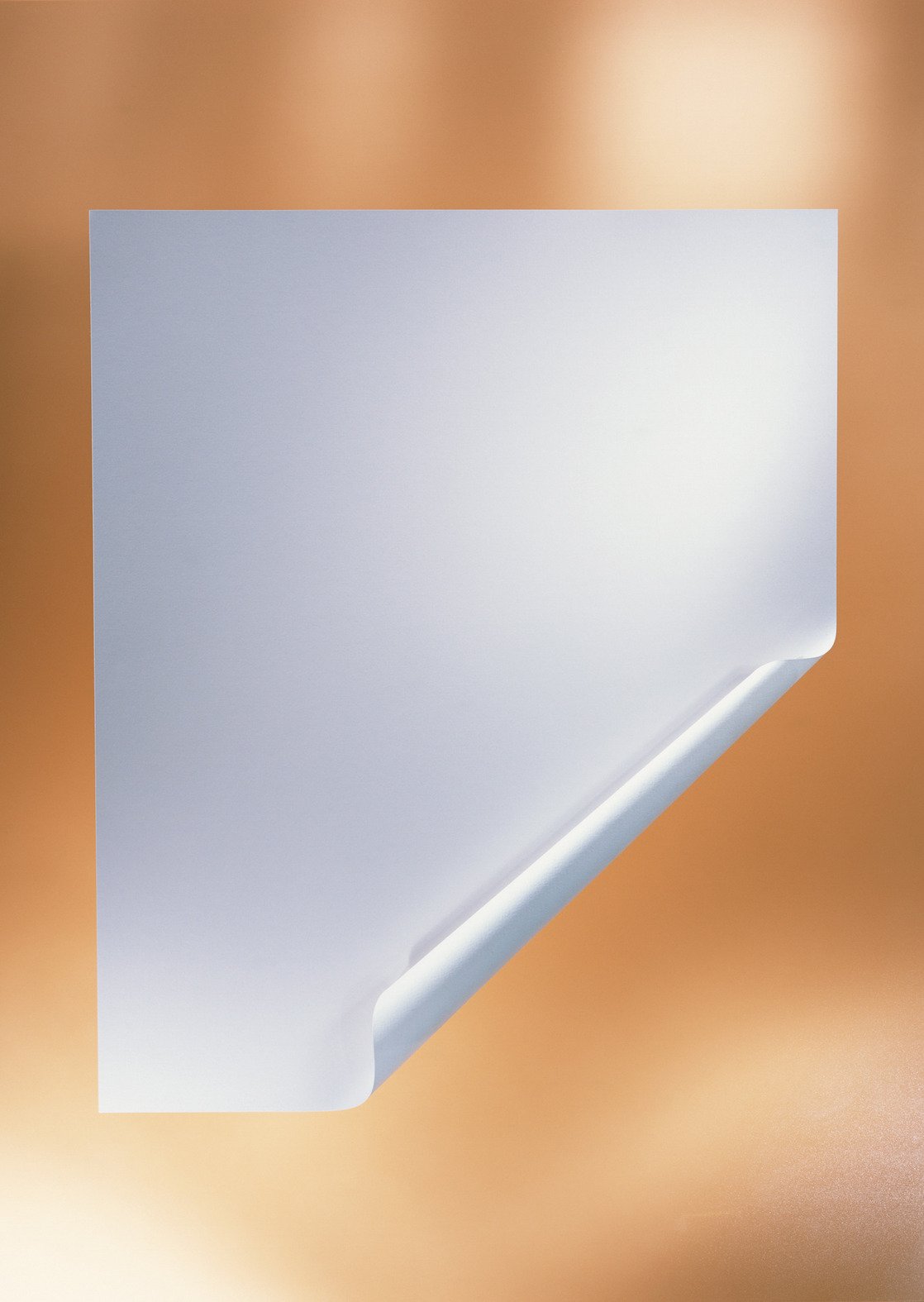 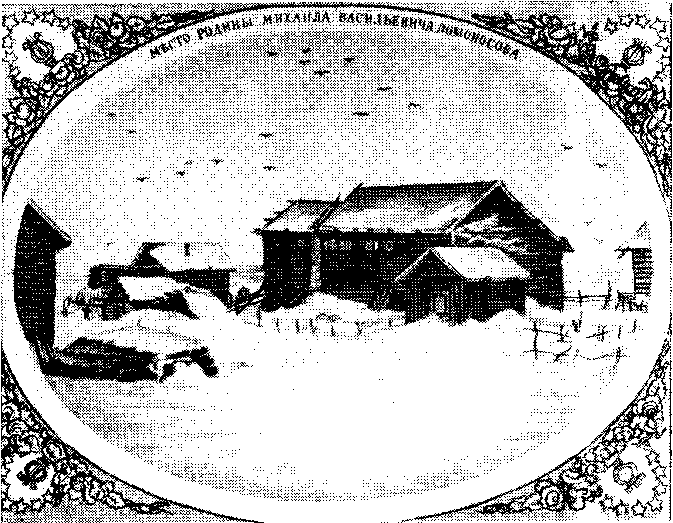 4
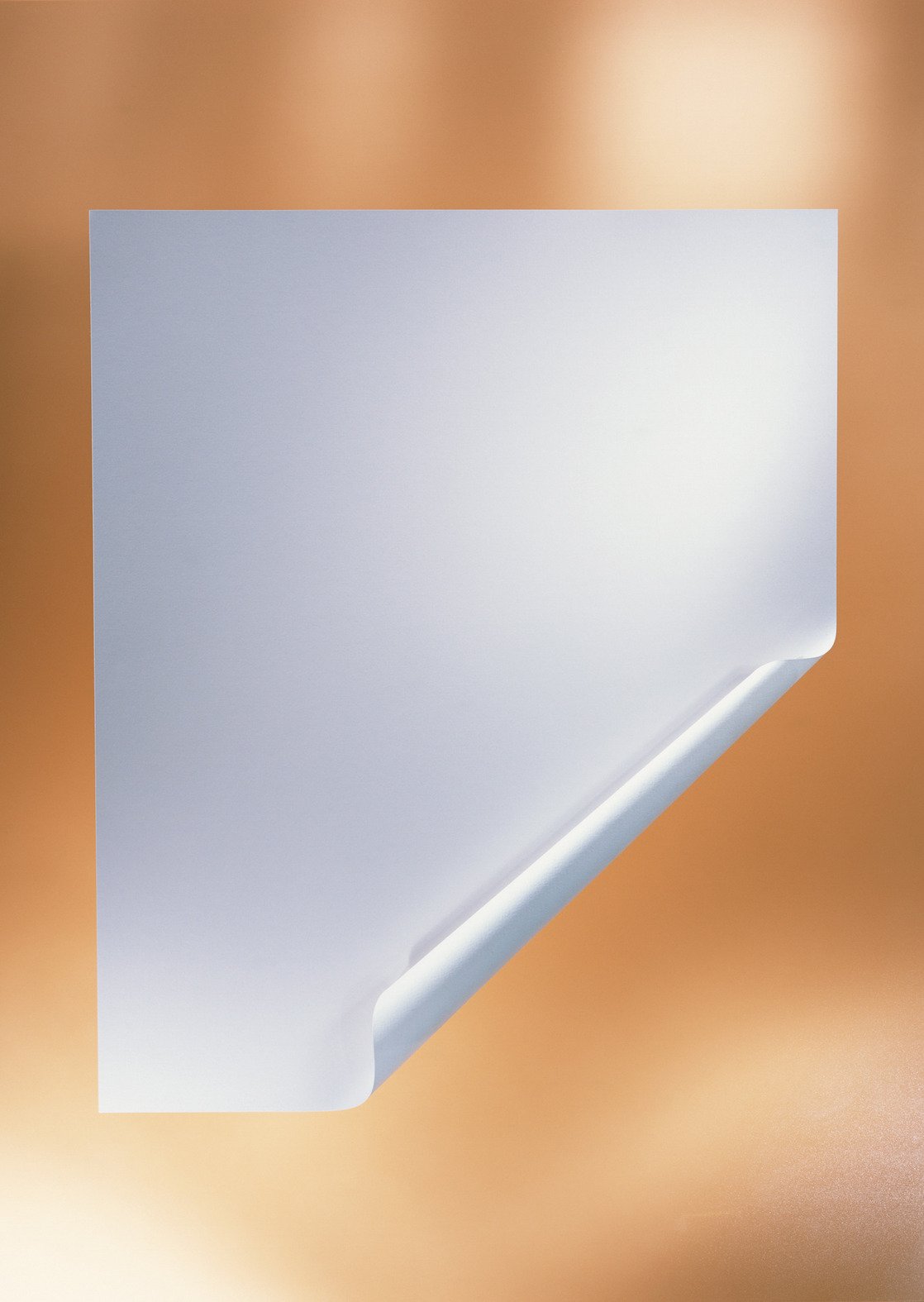 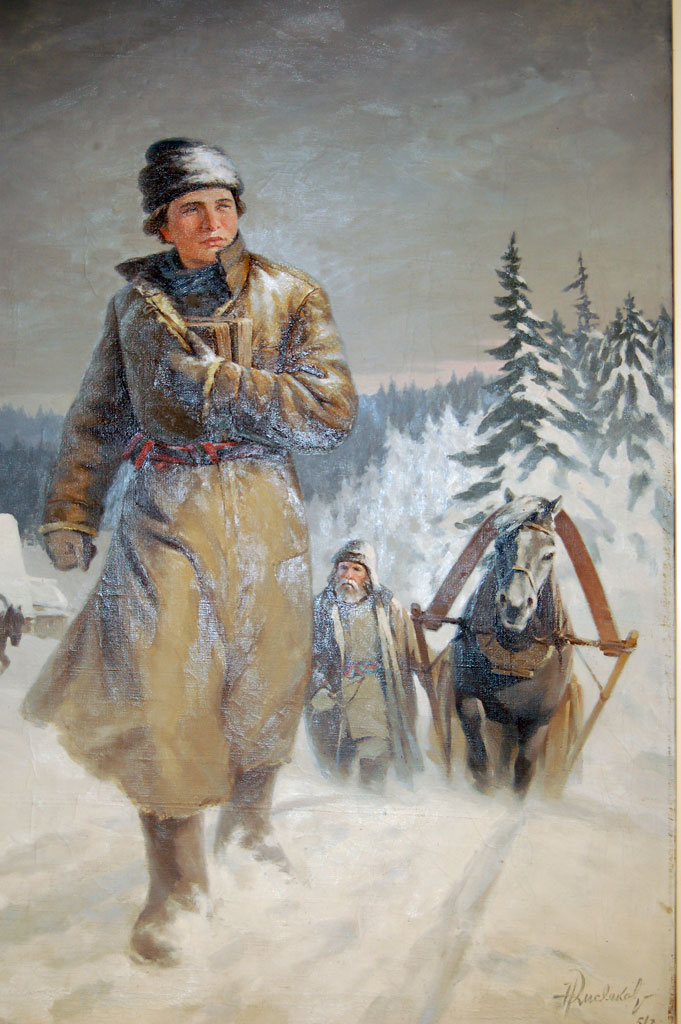 5
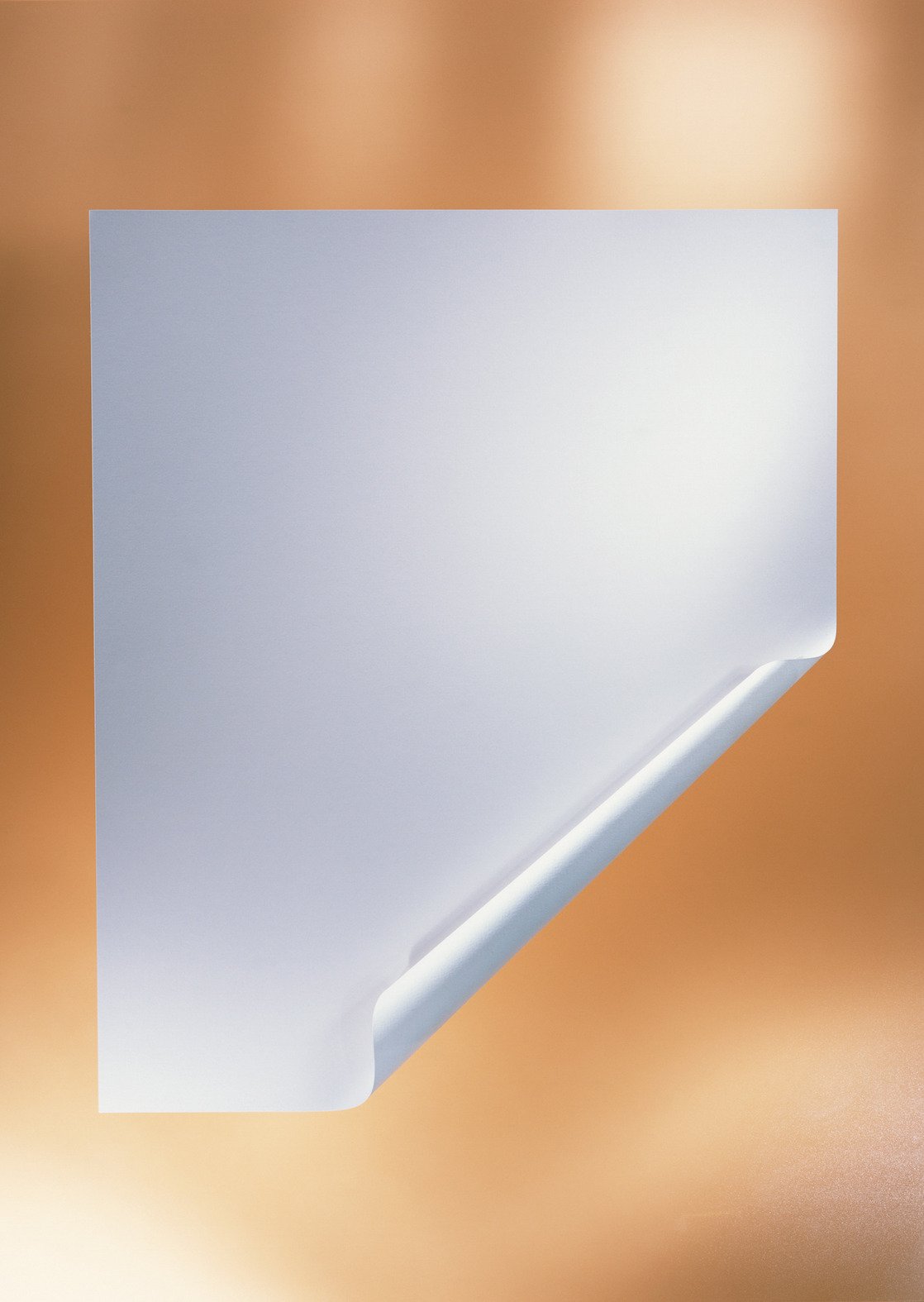 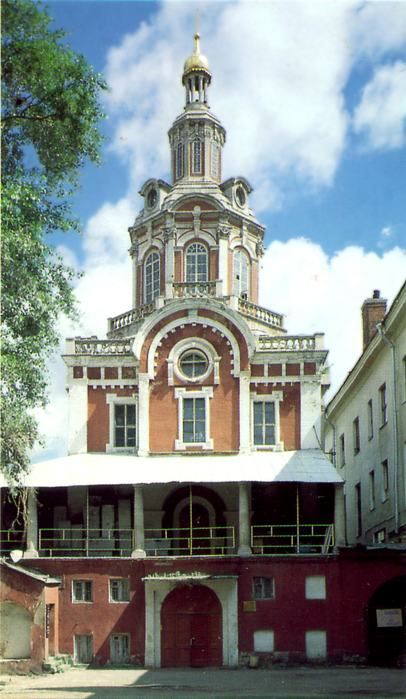 6
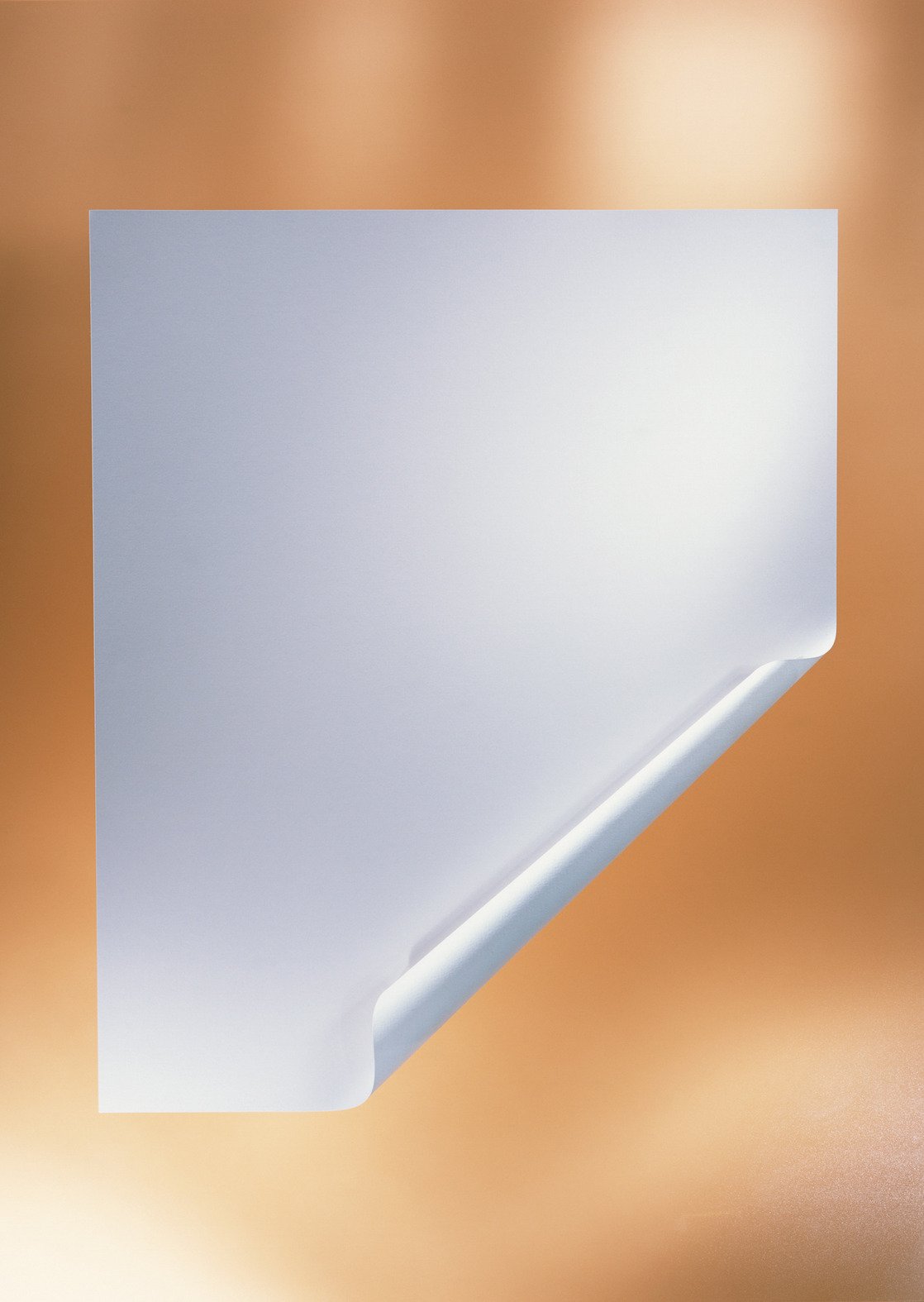 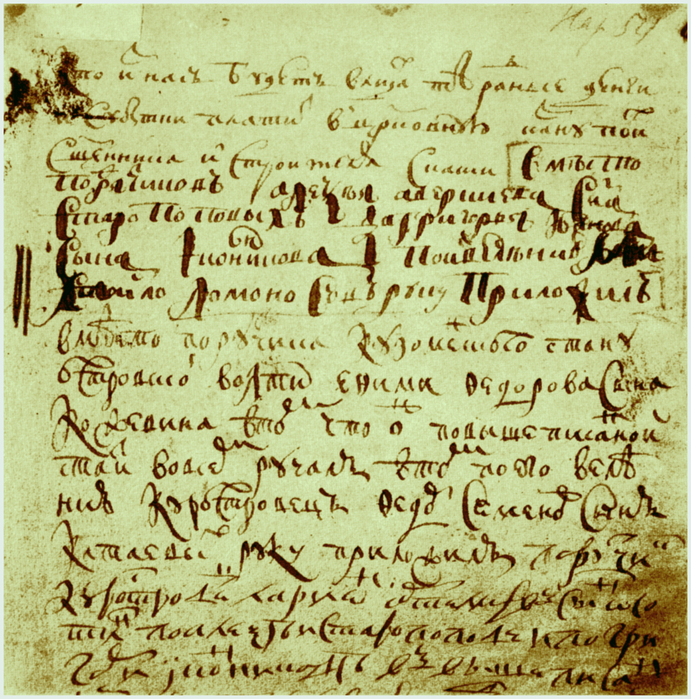 7
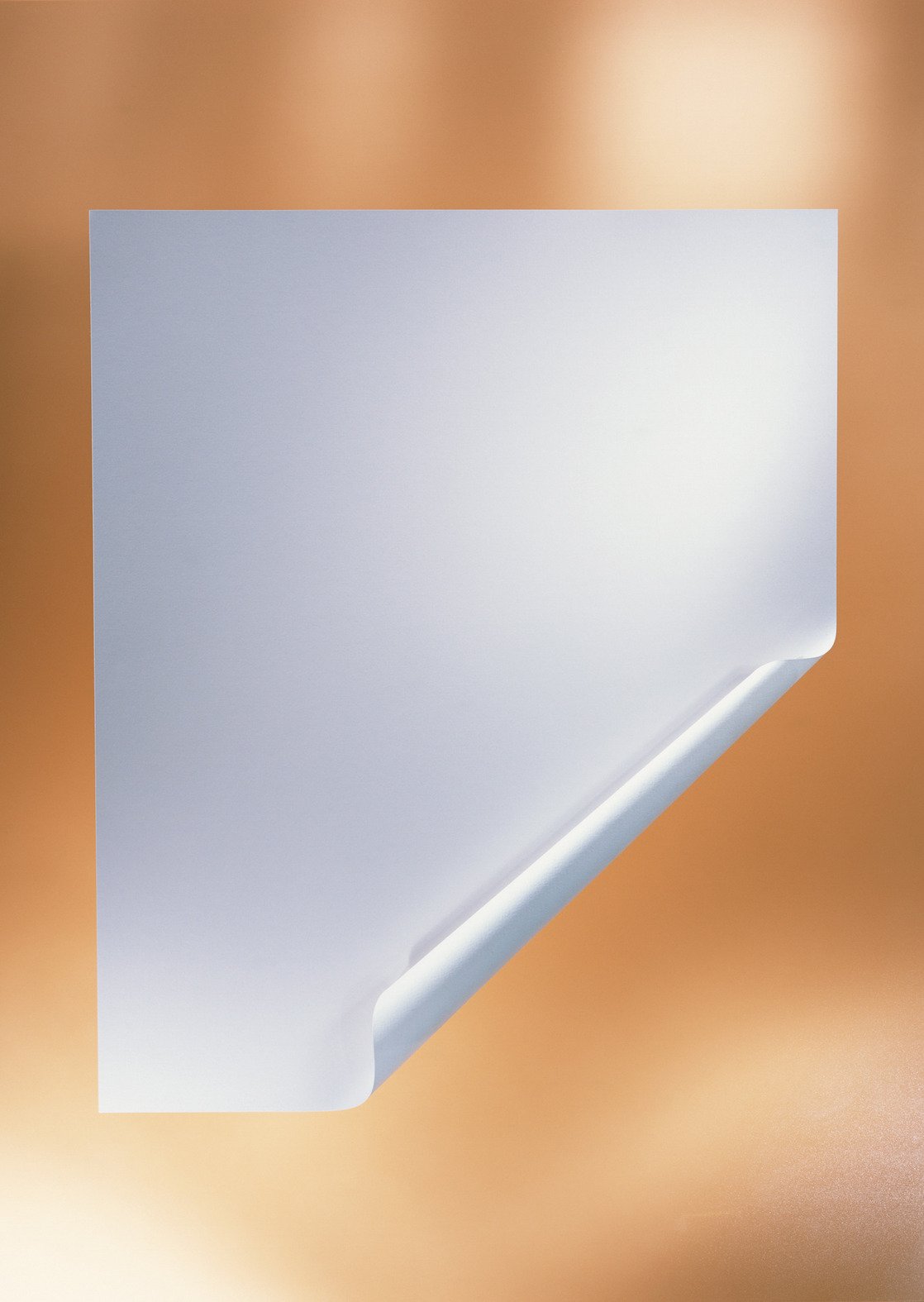 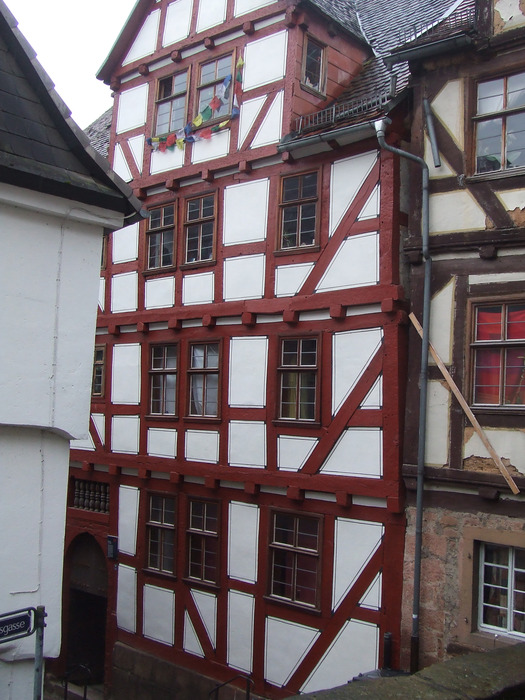 8
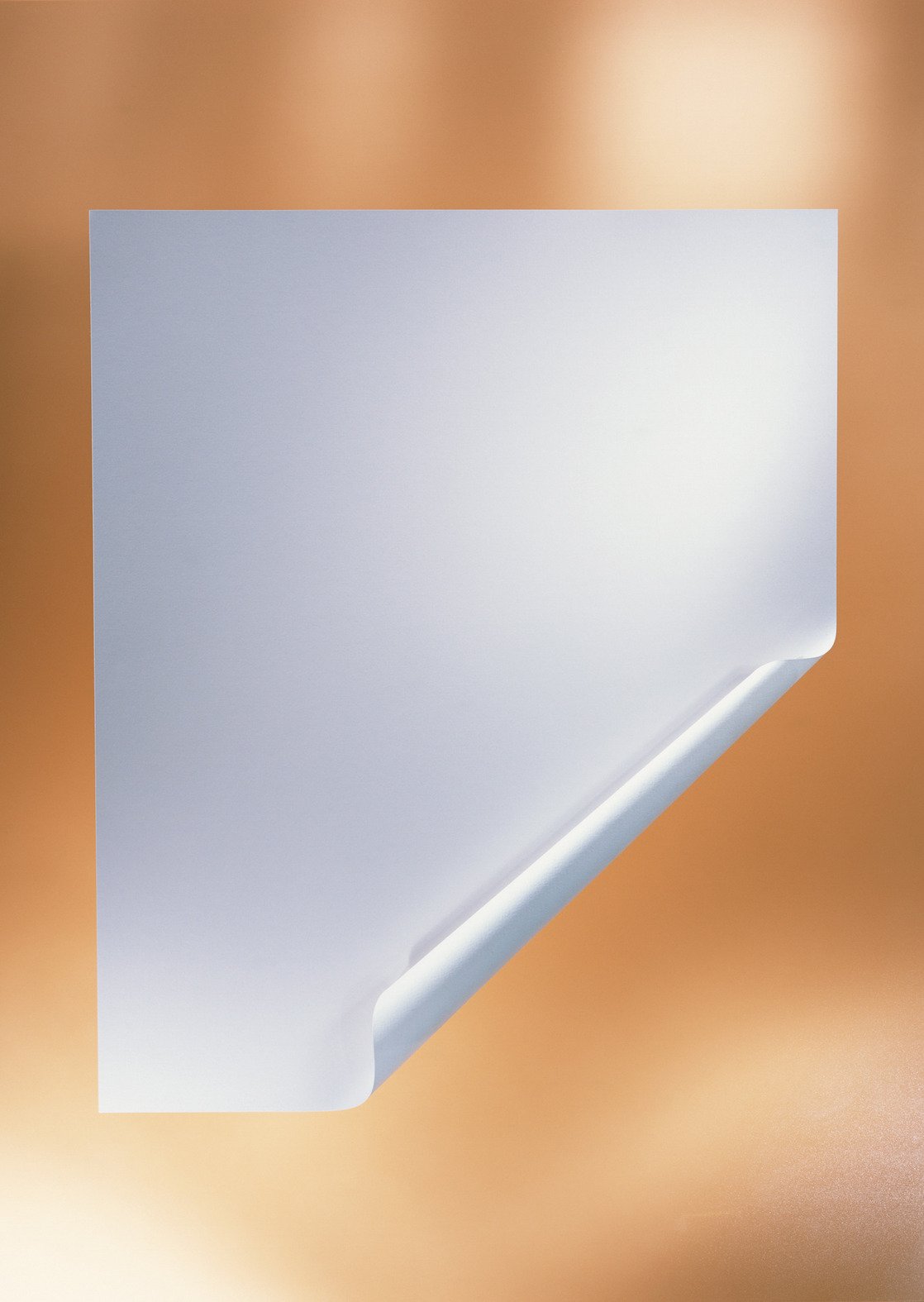 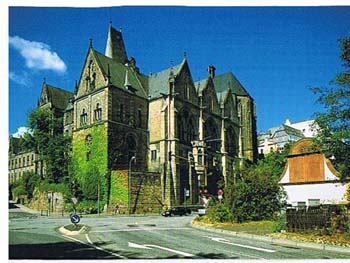 9
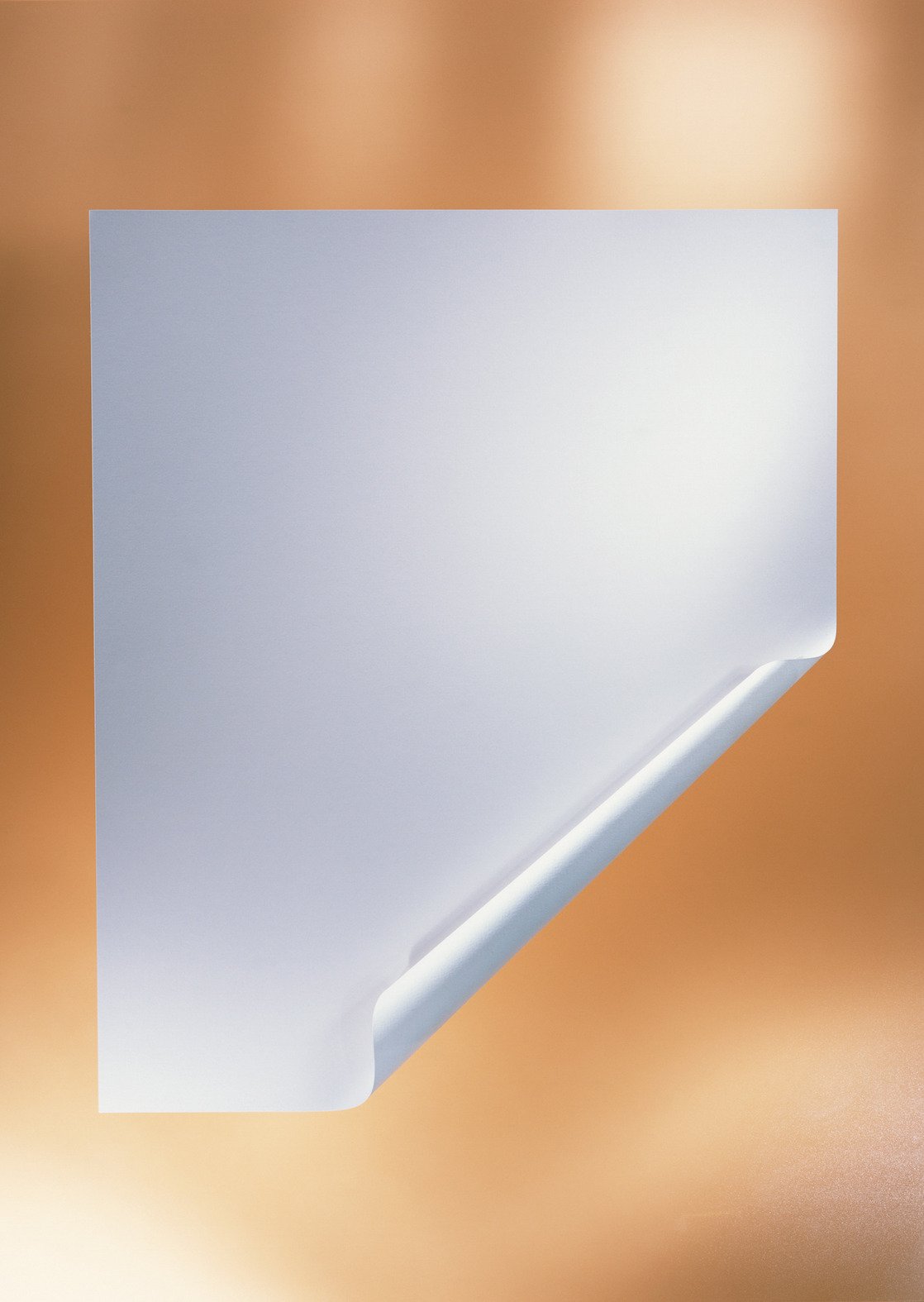 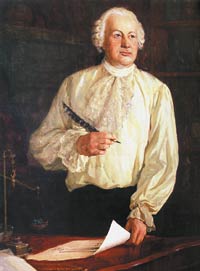 10
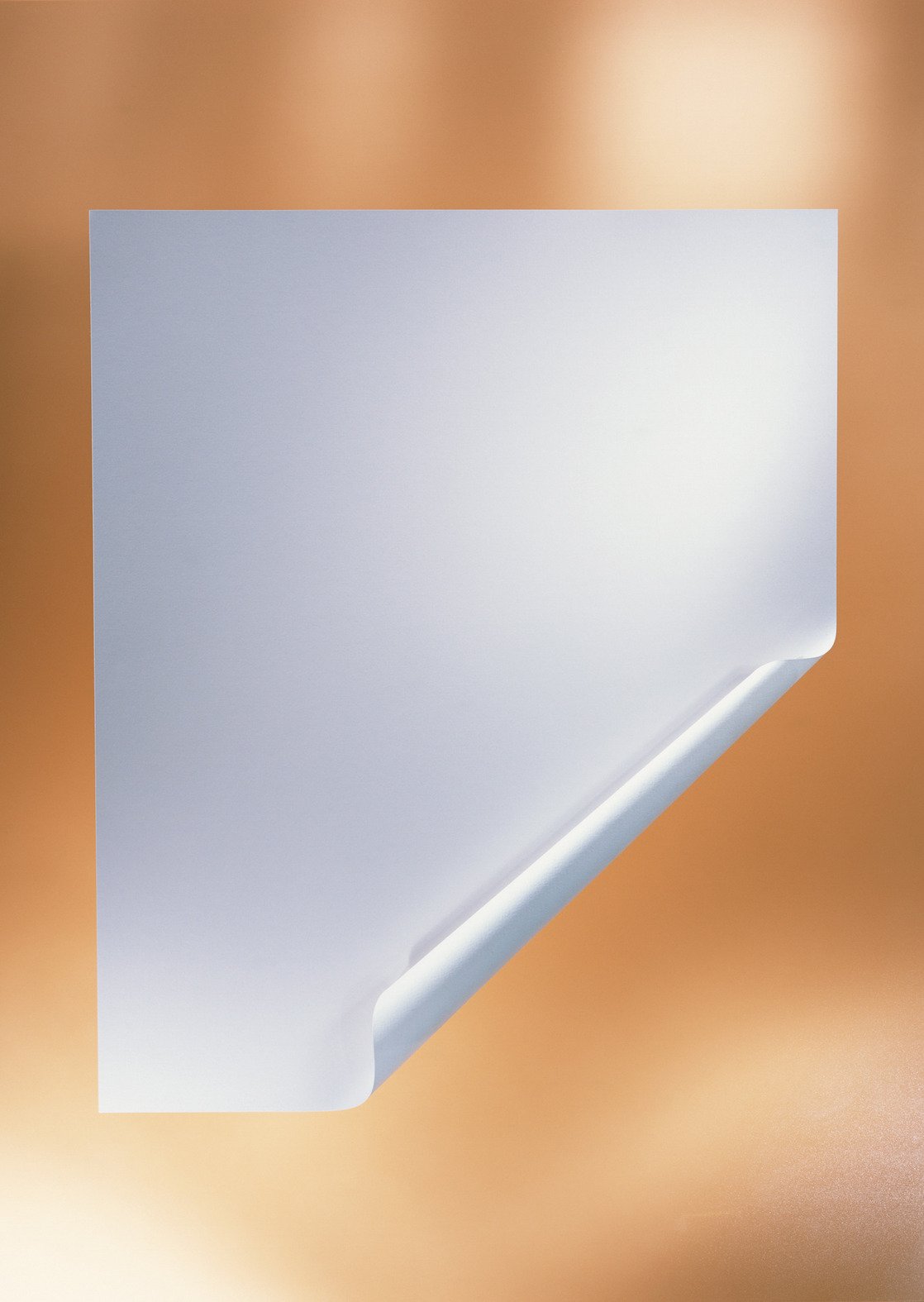 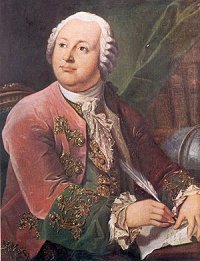 11
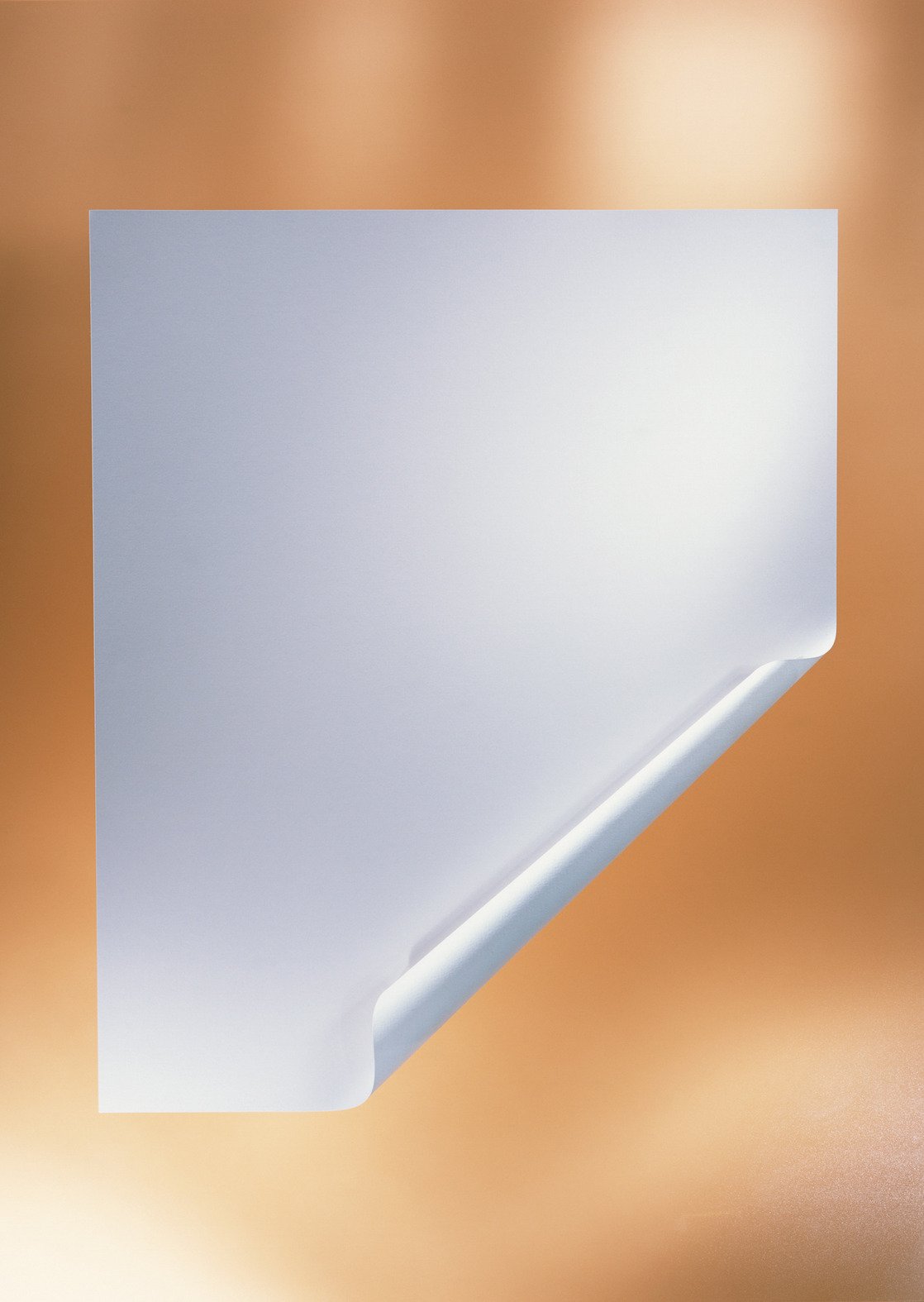 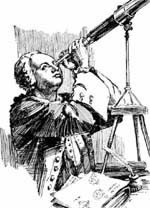 12
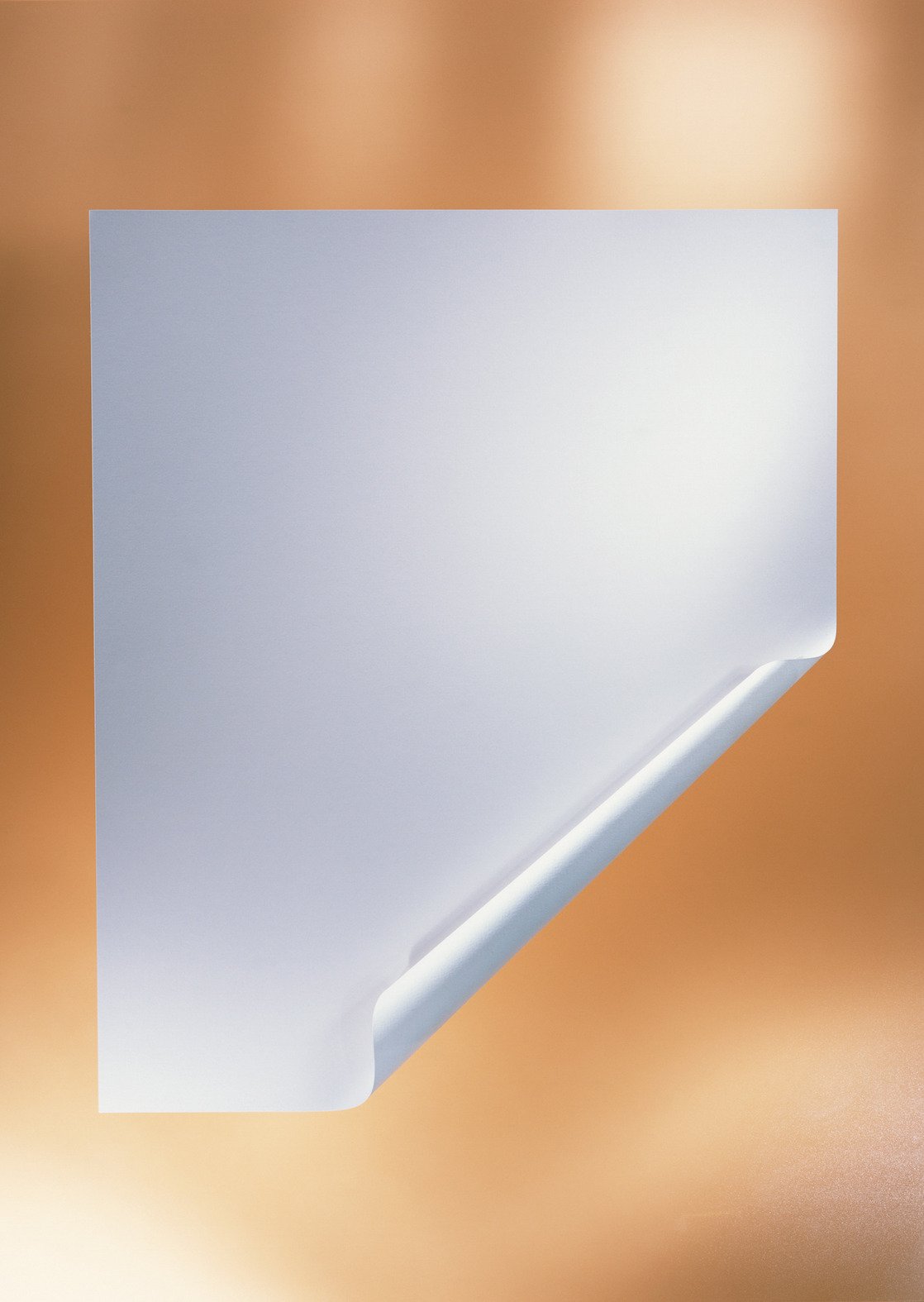 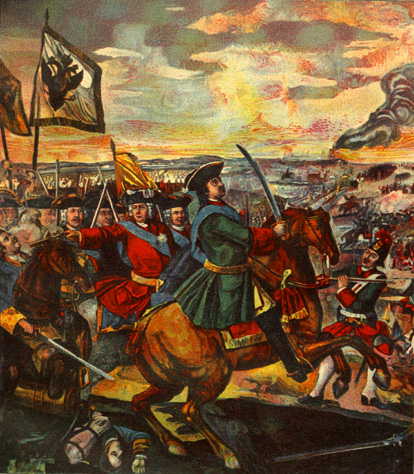 13
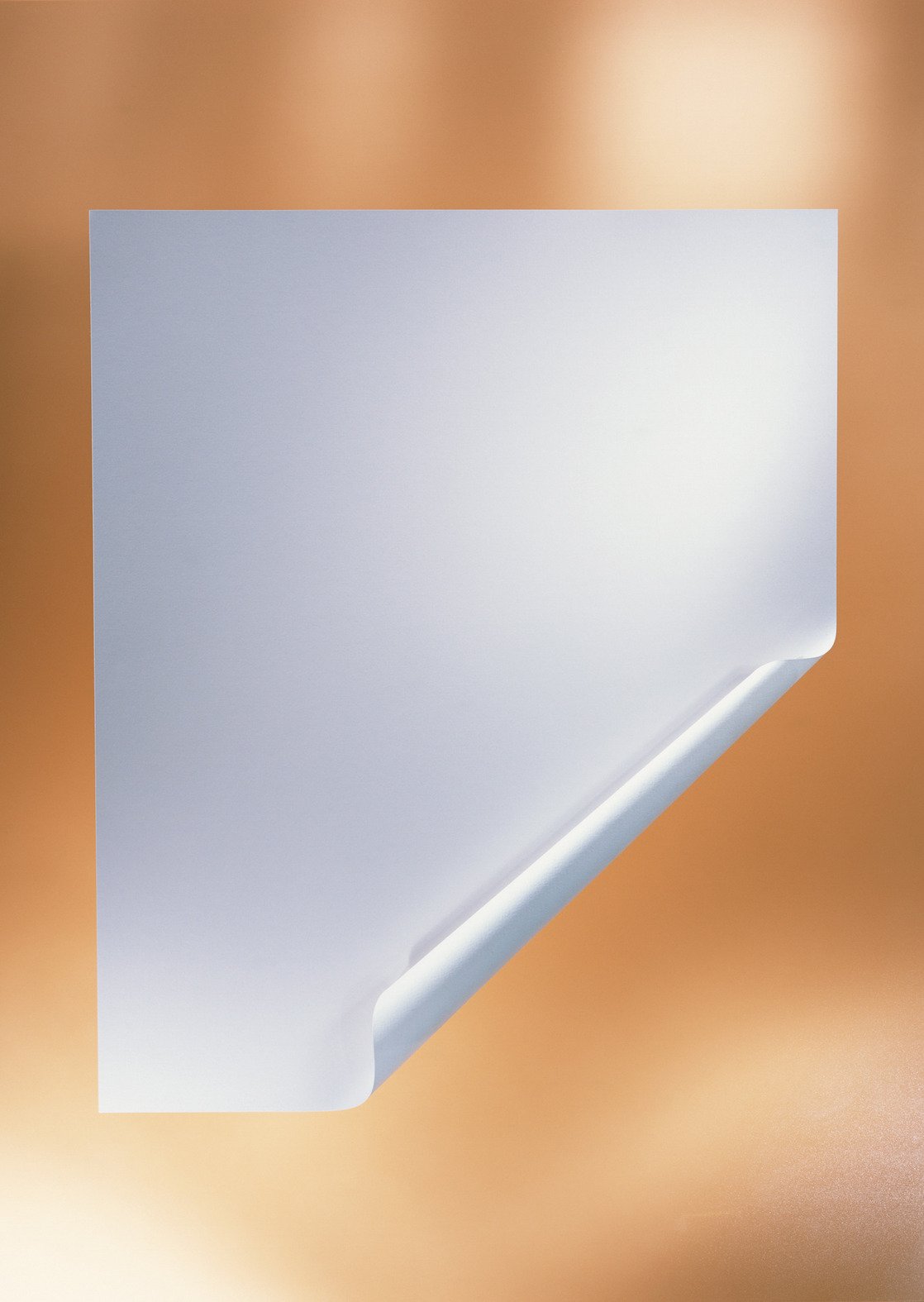 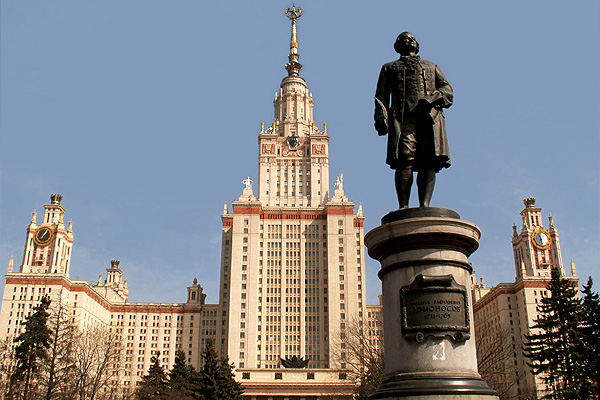 14
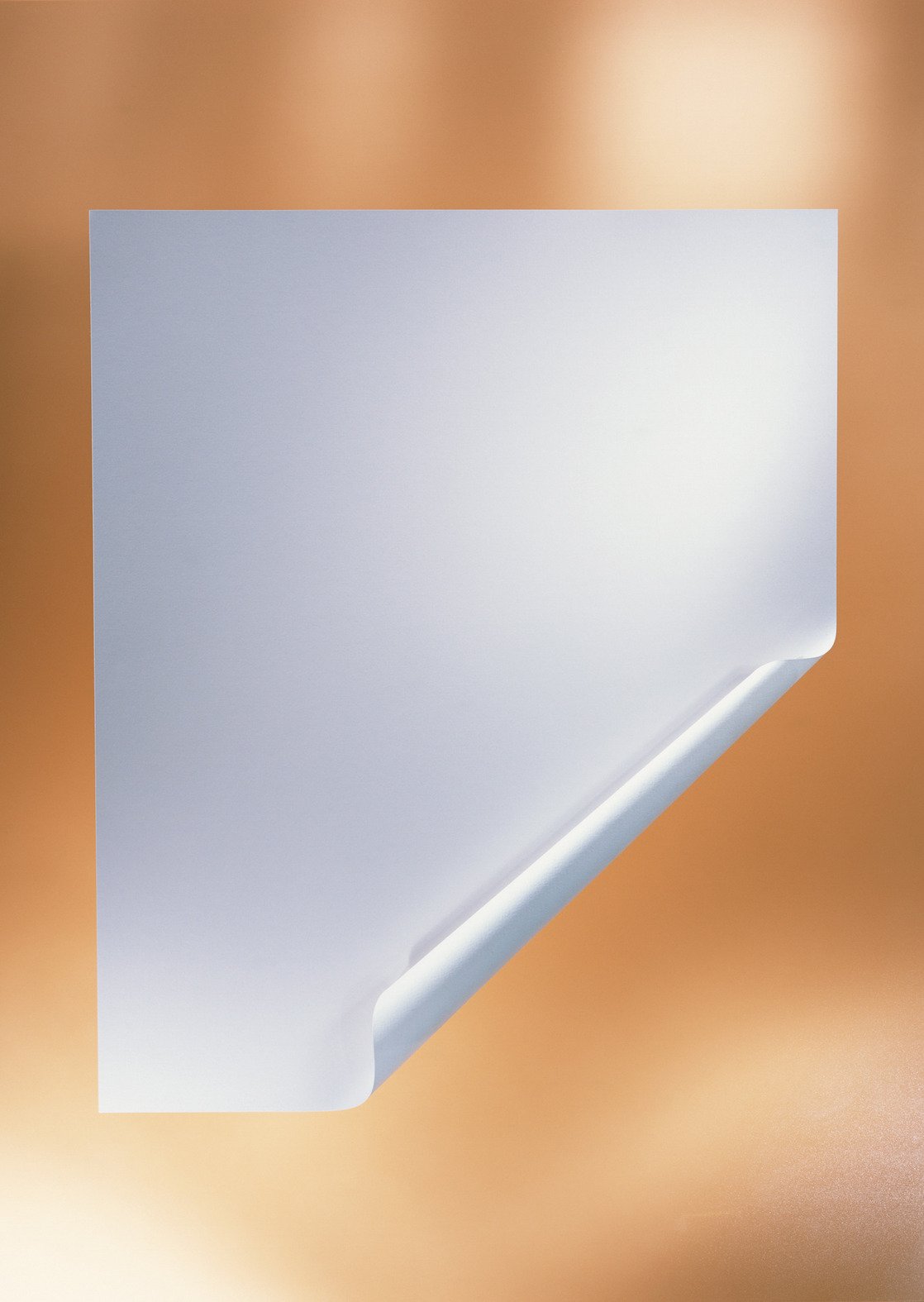 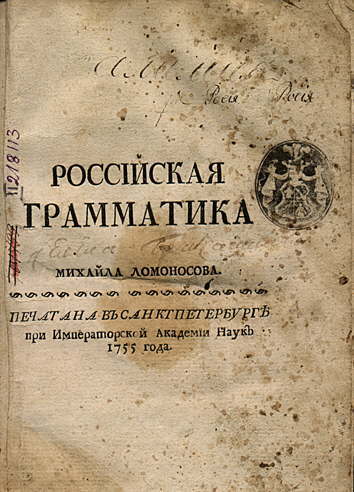 15
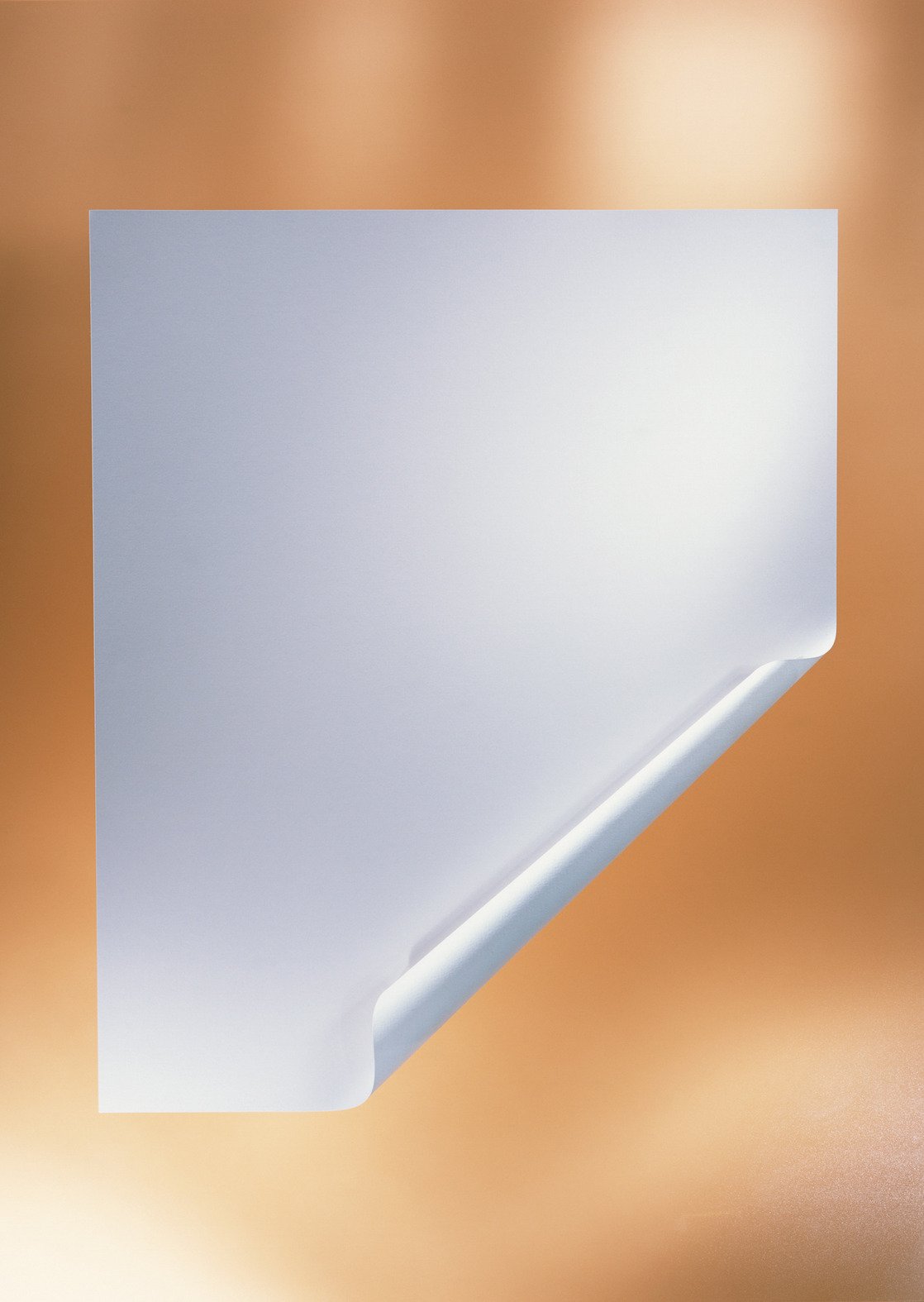 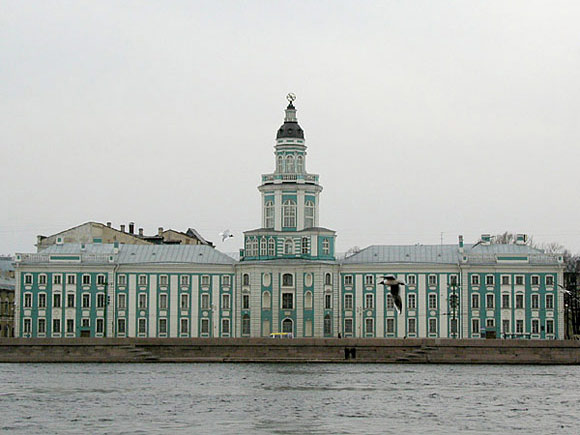 16
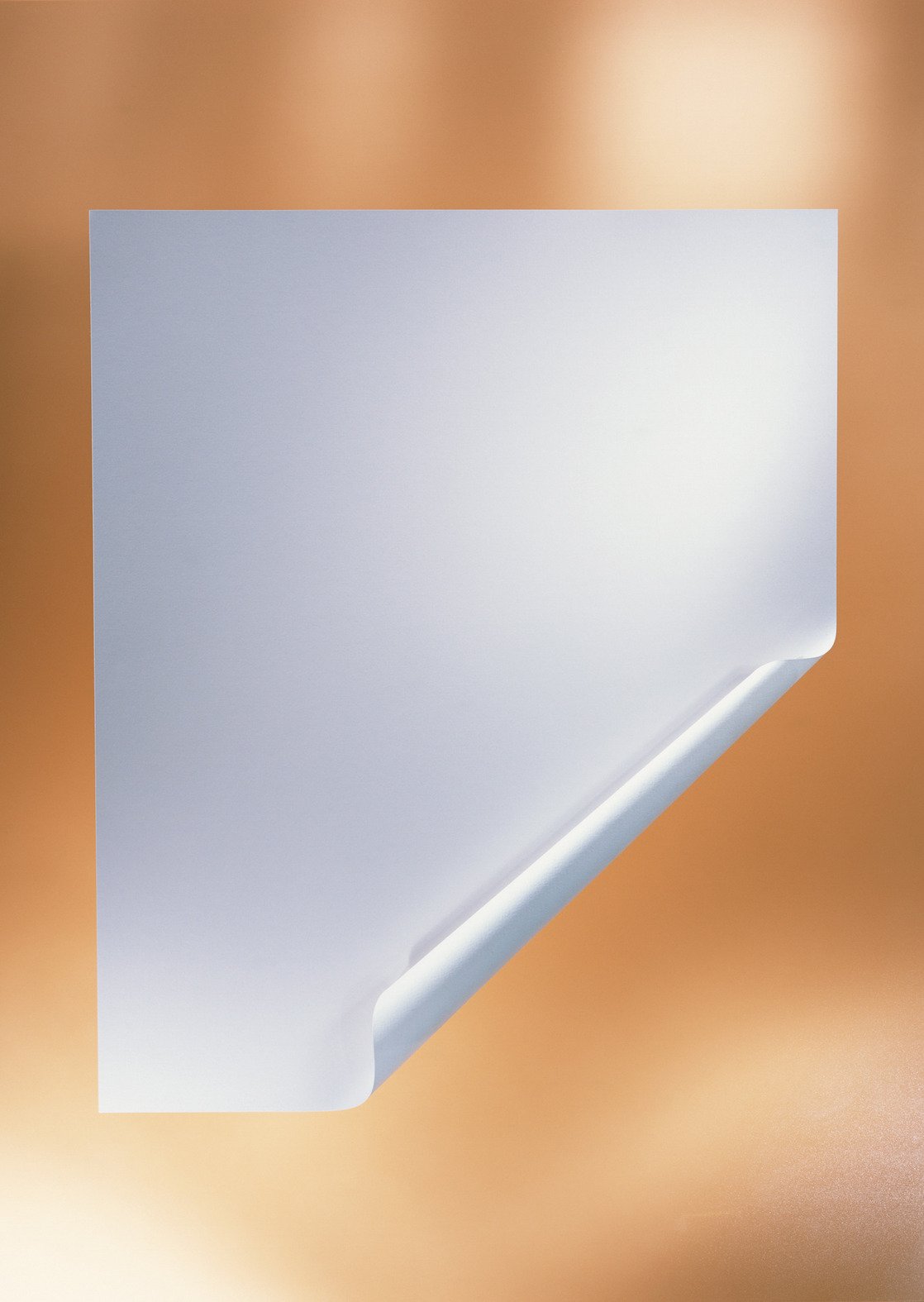 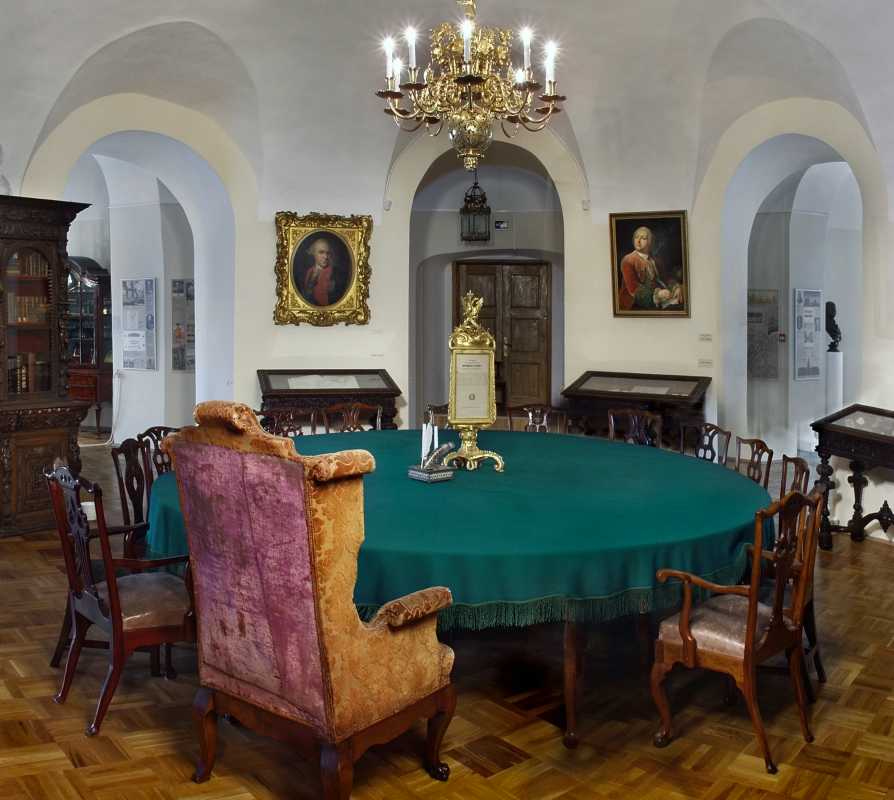 17
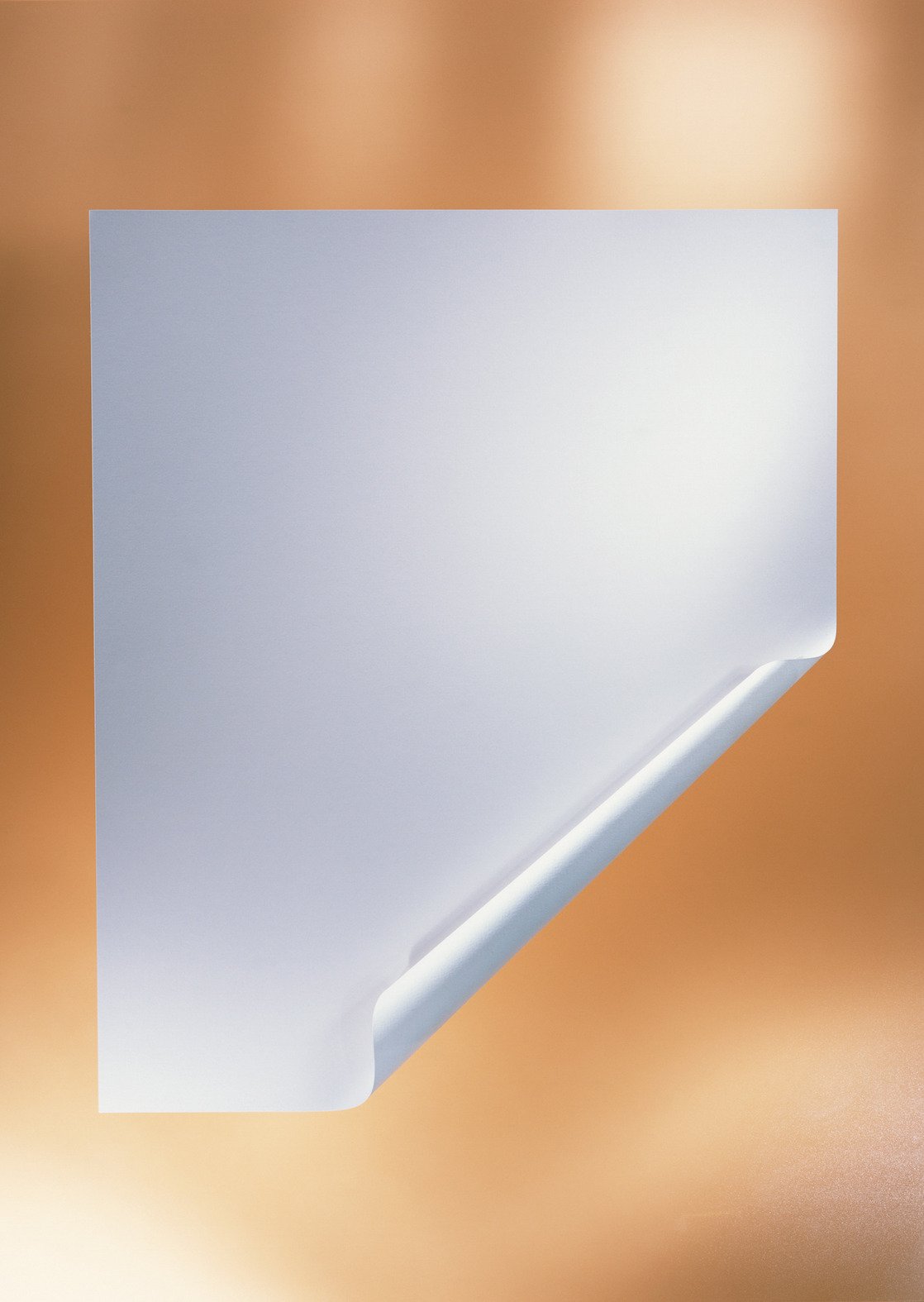 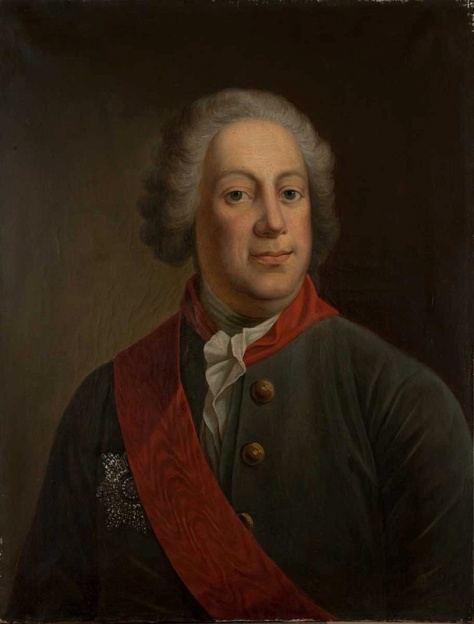 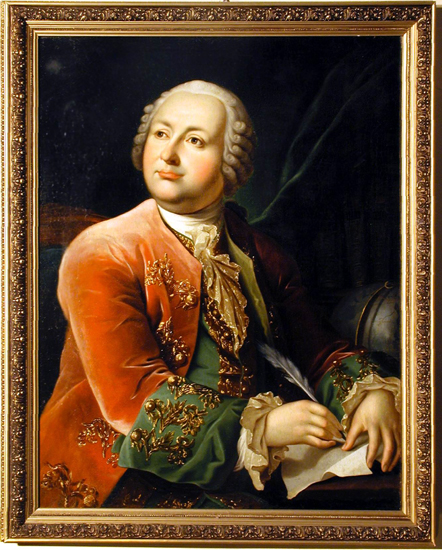 ЛОМОНОСОВ
КОРФ
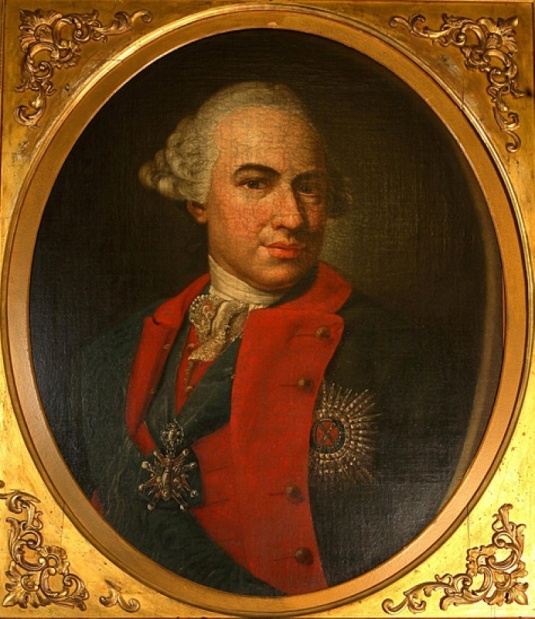 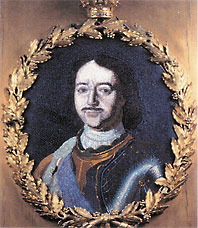 ПЁТРI
РАЗУМОВСКИЙ
18
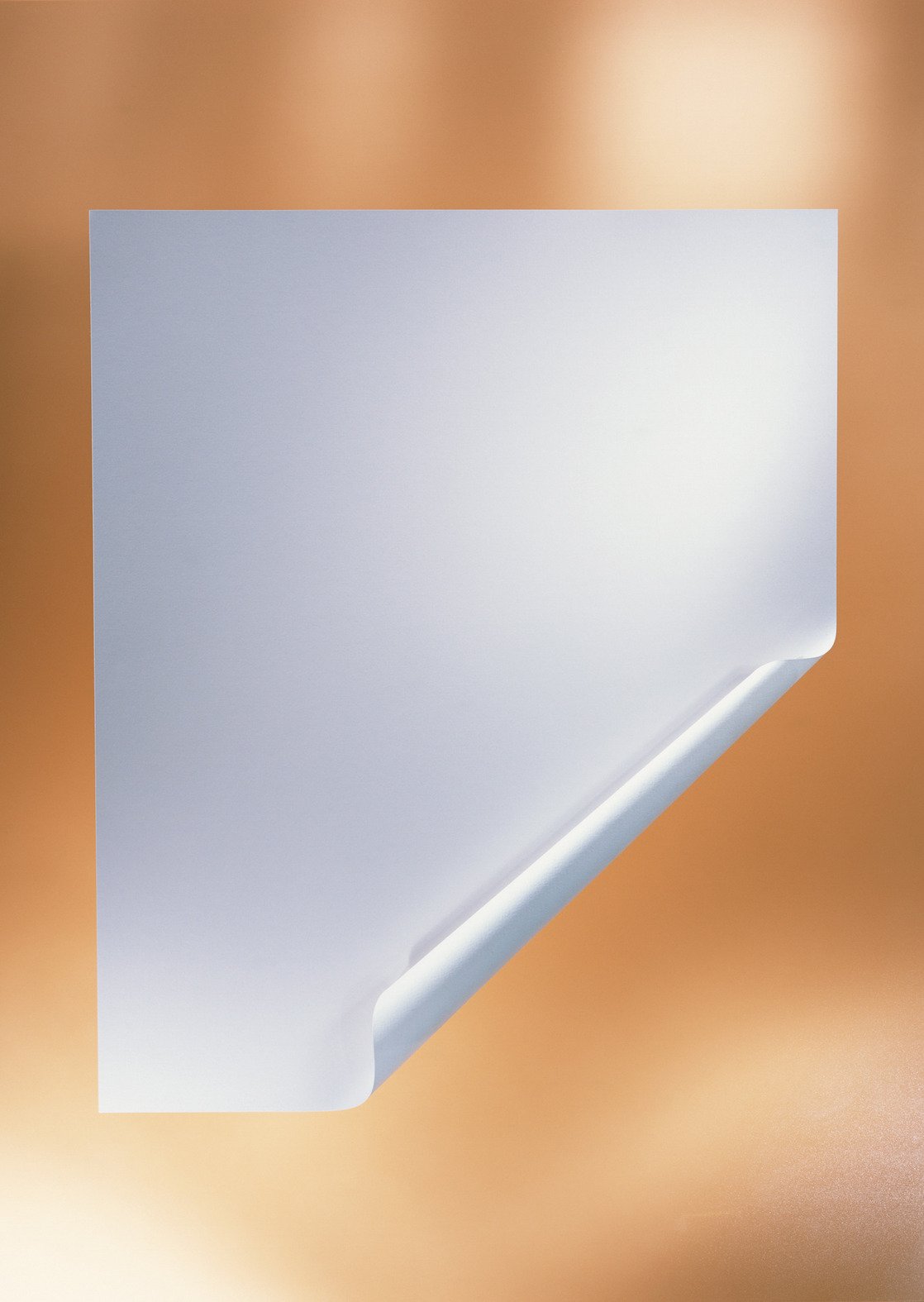 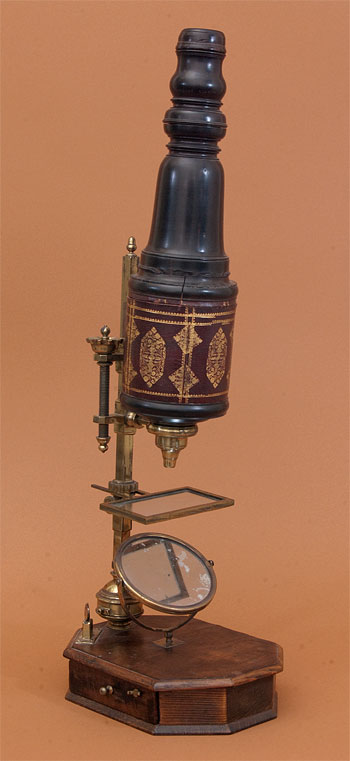 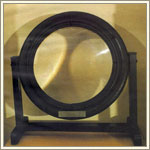 19
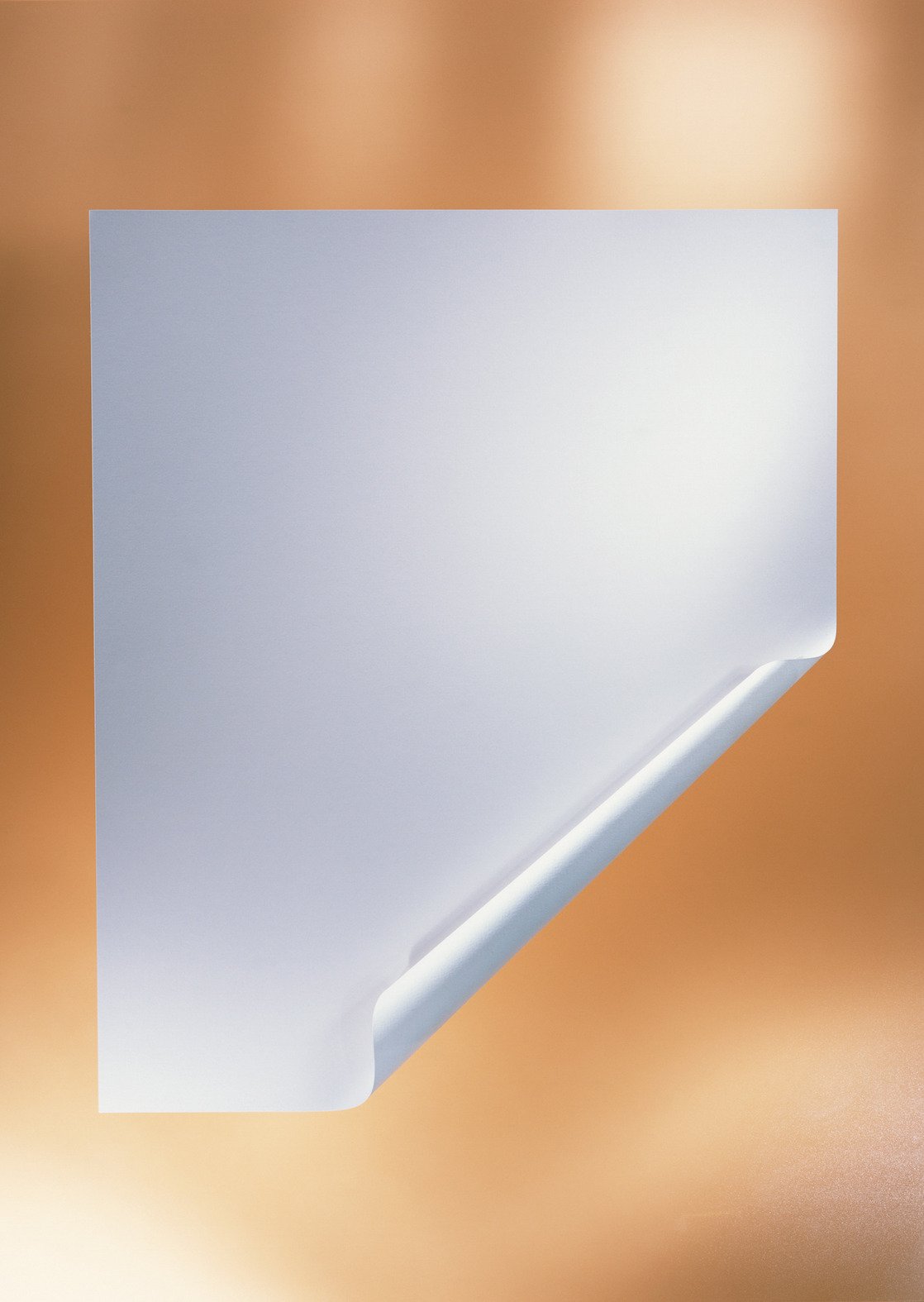 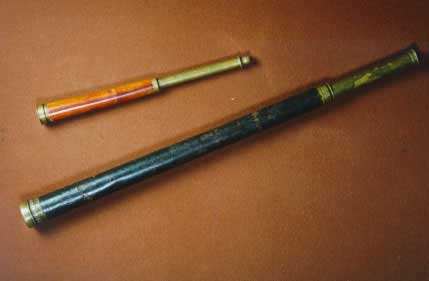 20
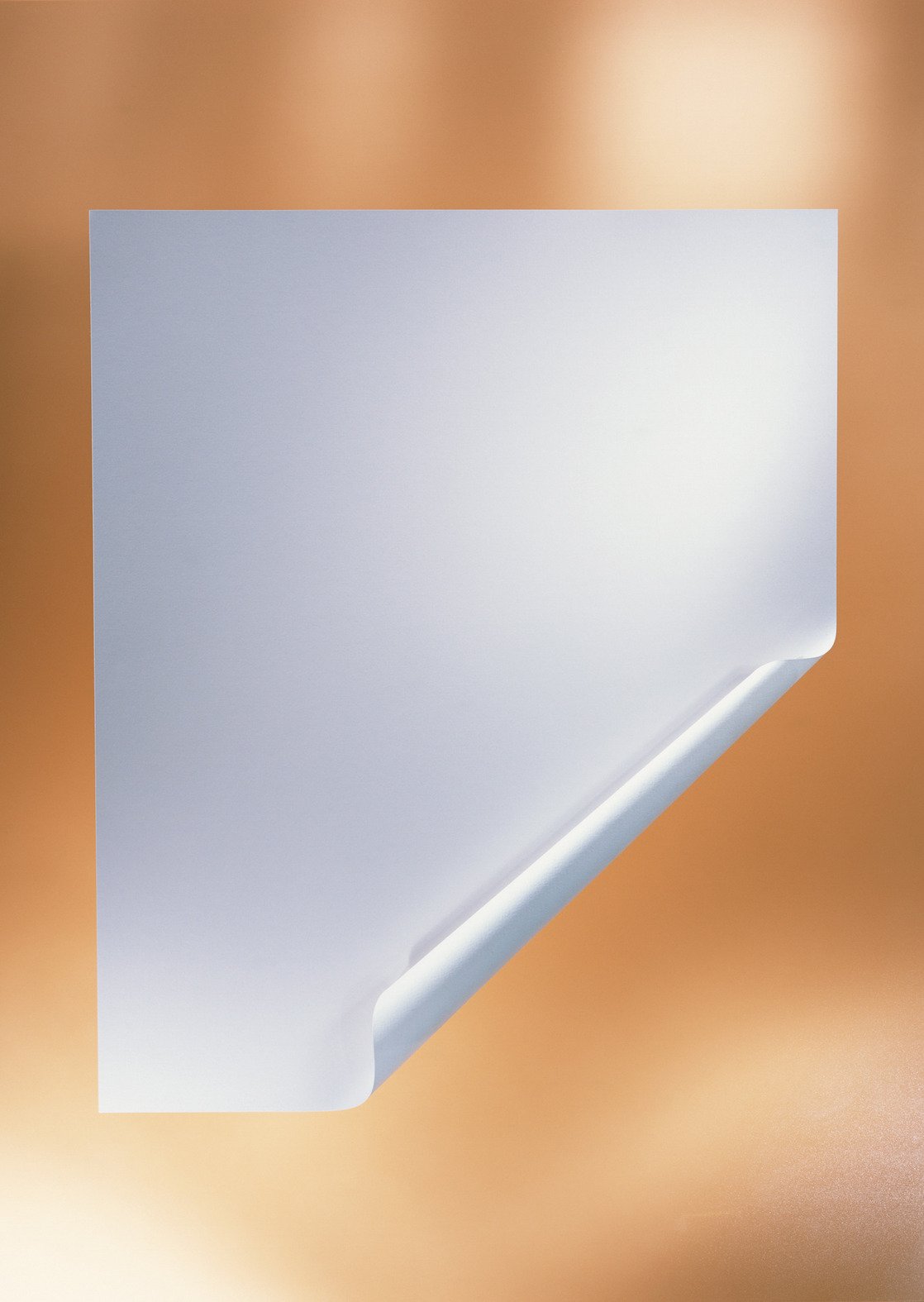 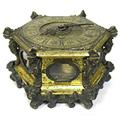 21
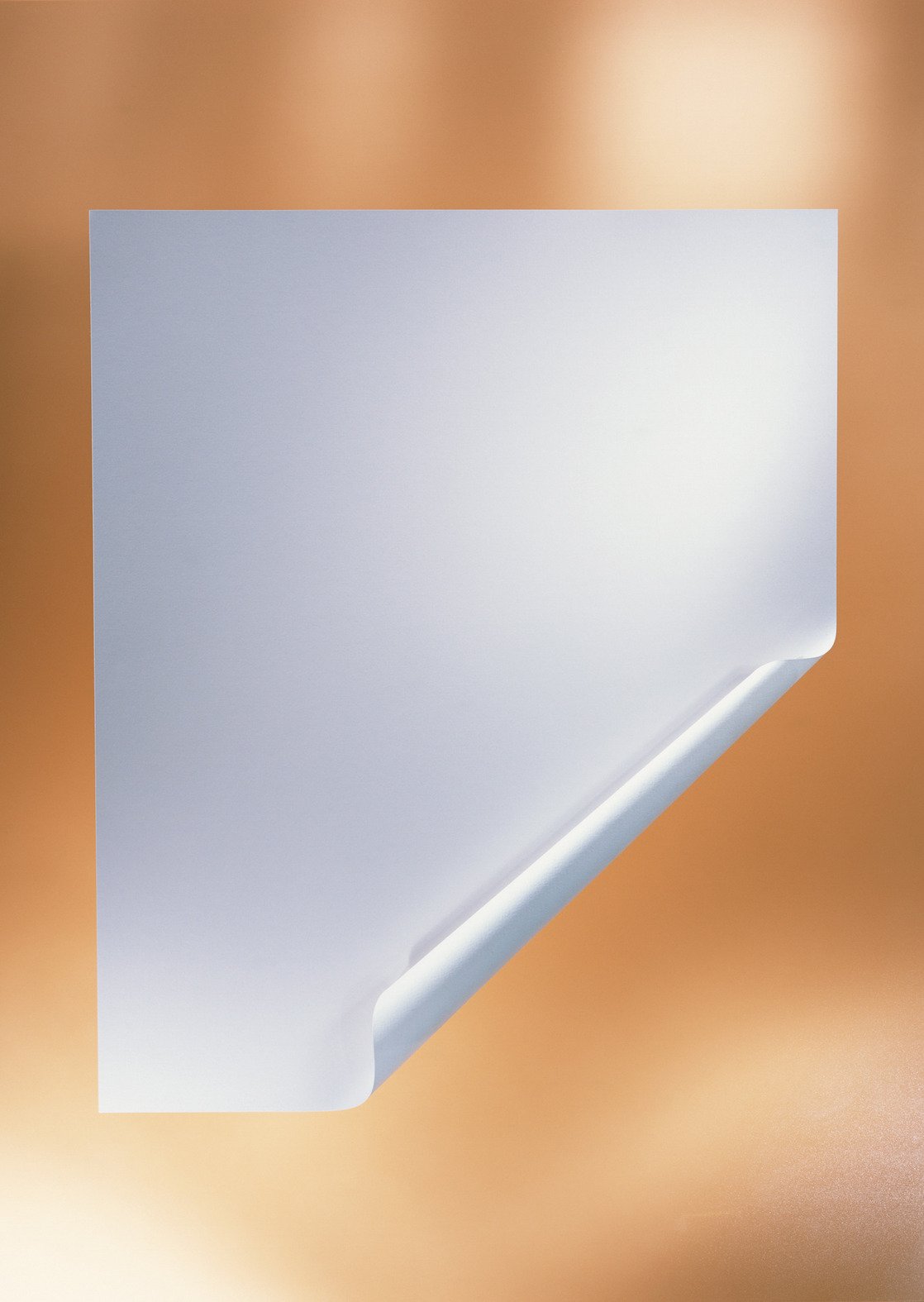 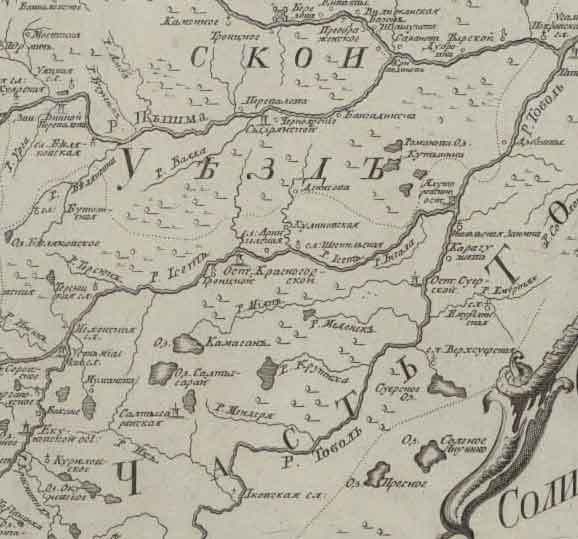 22
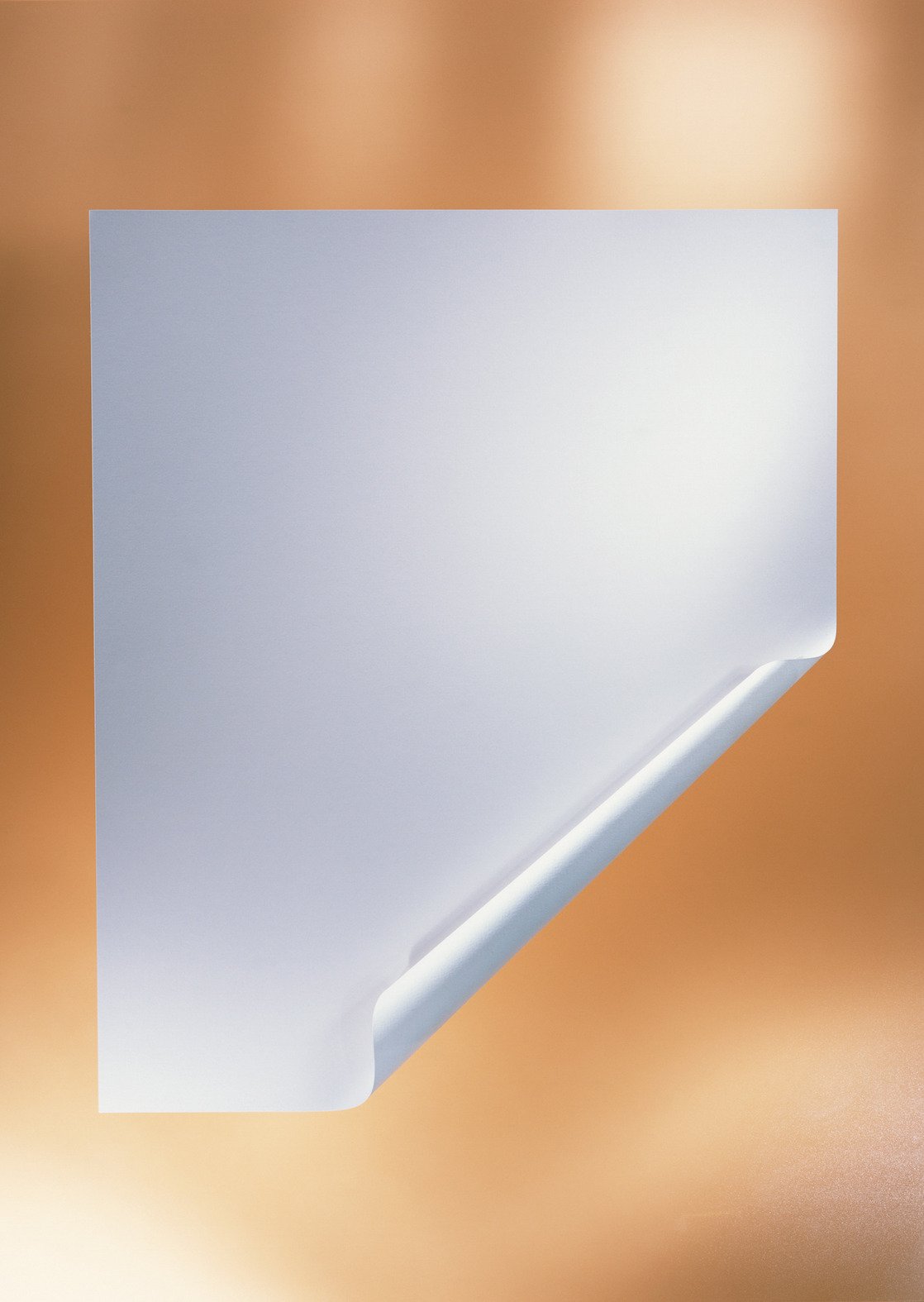 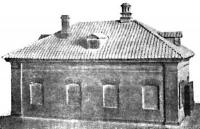 23
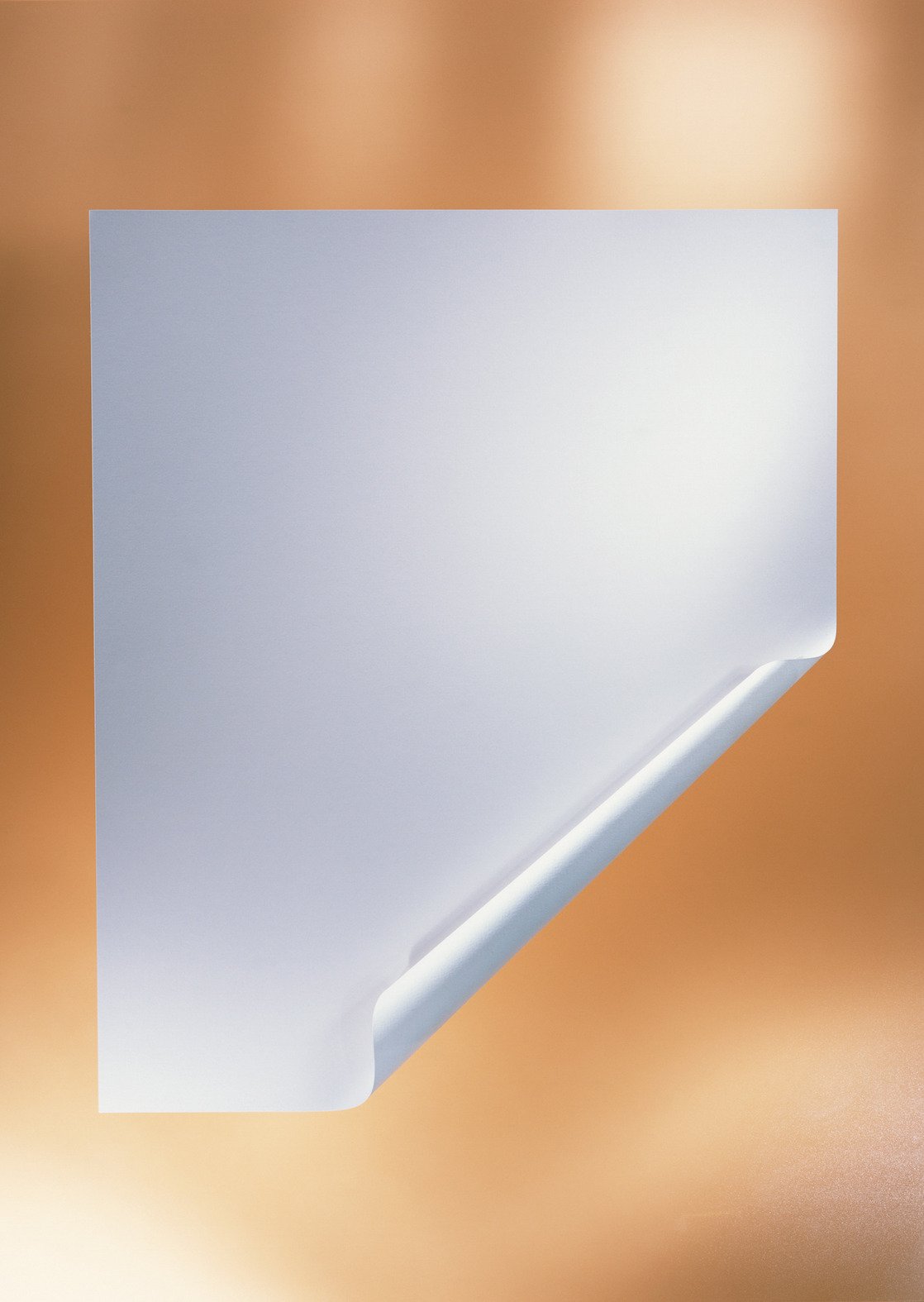 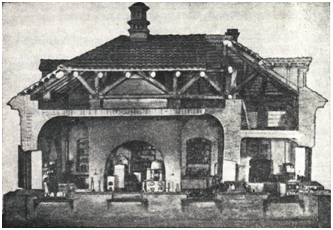 макет
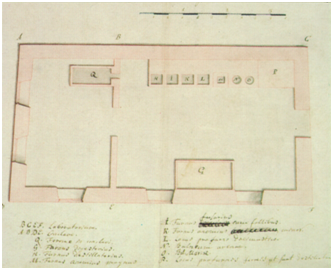 план
24
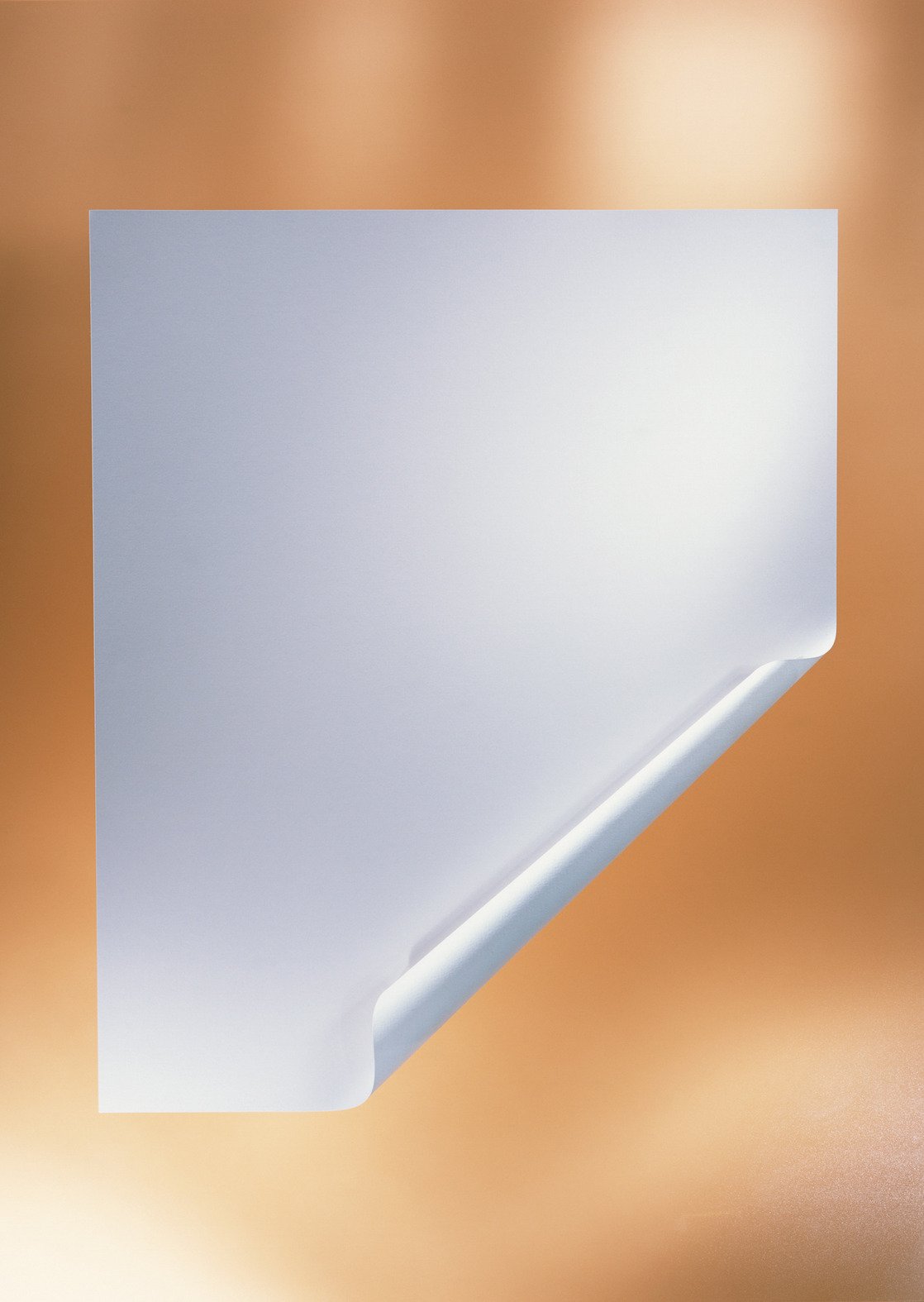 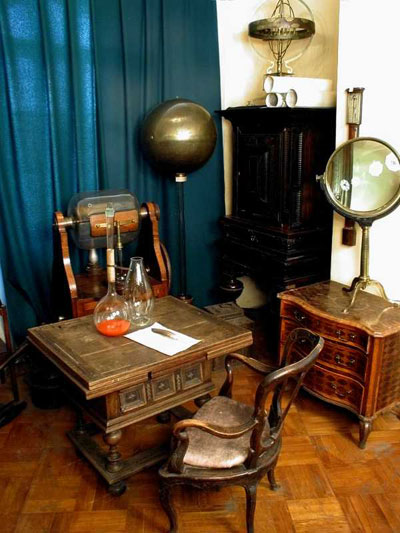 25
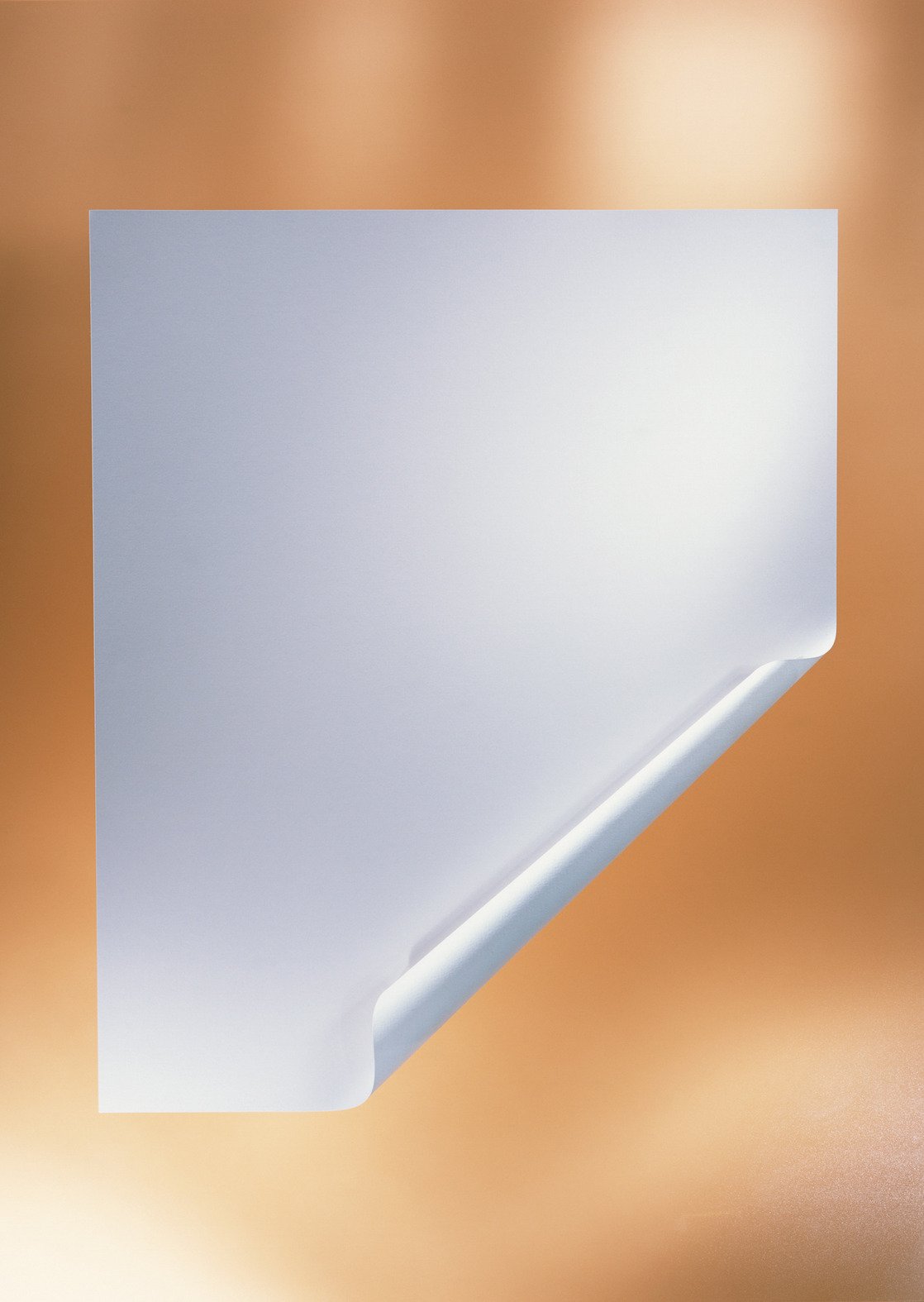 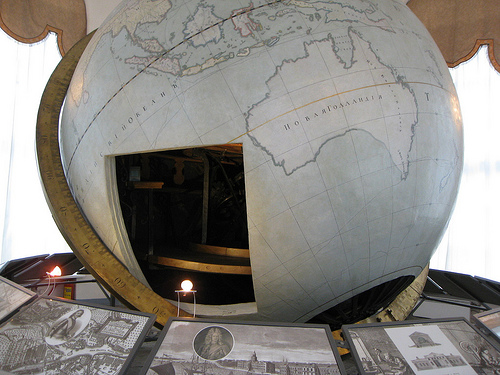 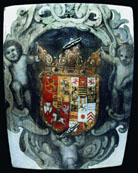 Дверца глобуса
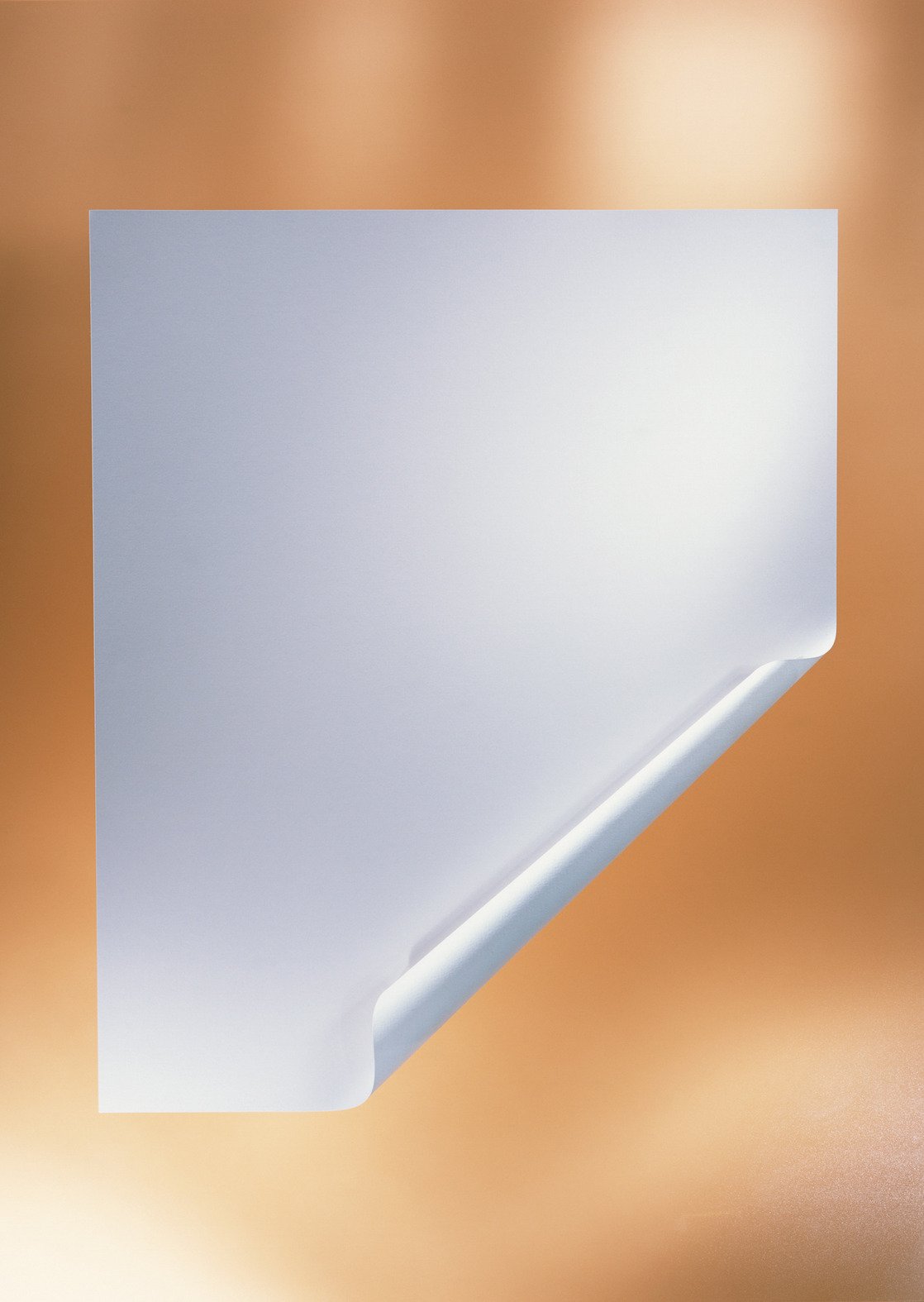 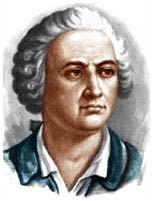